44th International Conference on Software Engineering (ICSE 2022)
Characterizing and Detecting Bugs in WeChat Mini-Programs
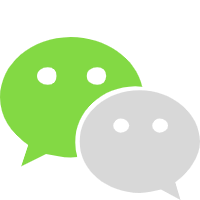 Tao Wang, Qingxin Xu, Xiaoning Chang, Wensheng Dou, Jiaxin Zhu, 
Jinhui Xie, Yuetang Deng, Jianbo Yang, Jiaheng Yang, Jun Wei, Tao Huang
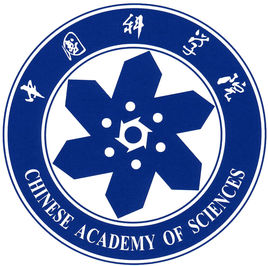 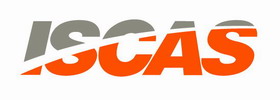 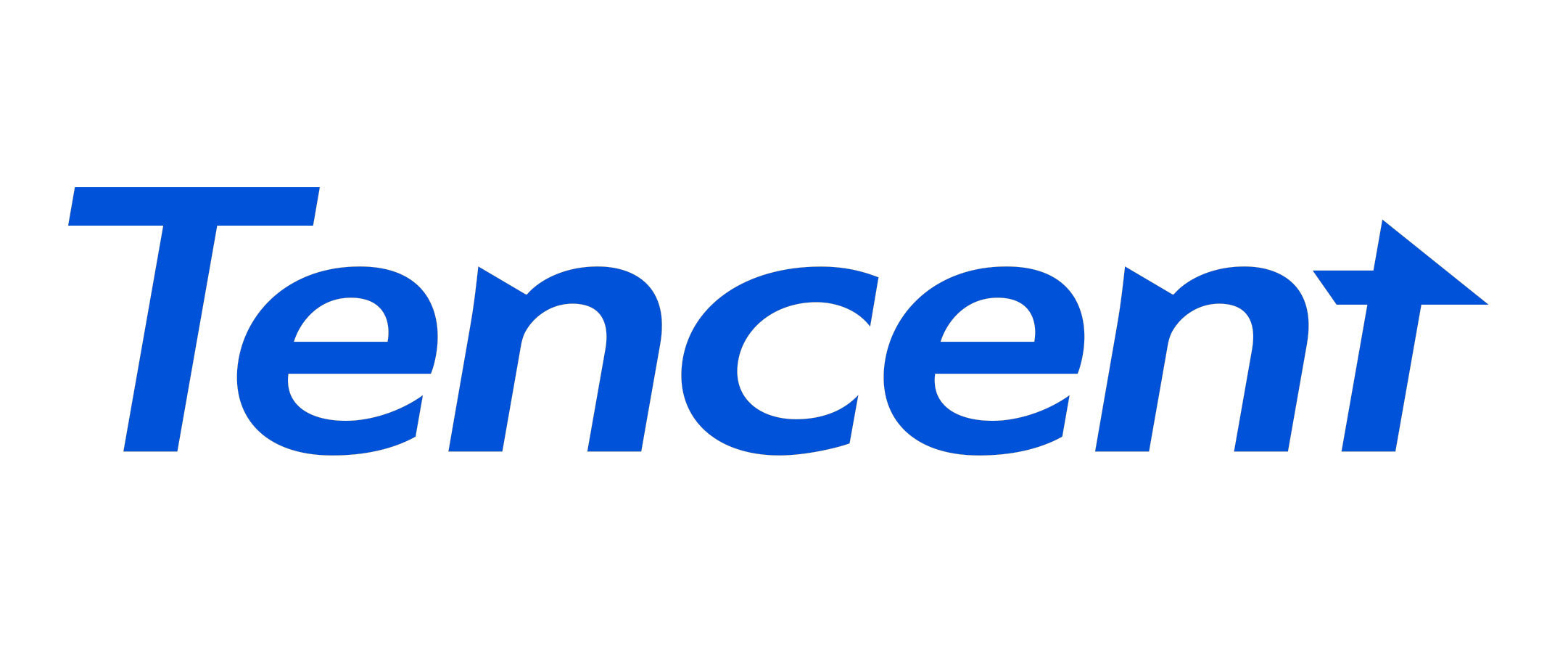 University of Chinese Academy of Sciences
Institute of Software, 
Chinese Academy of Sciences
Tencent Inc.
WeChat
Chat
Video
Moments
Payment
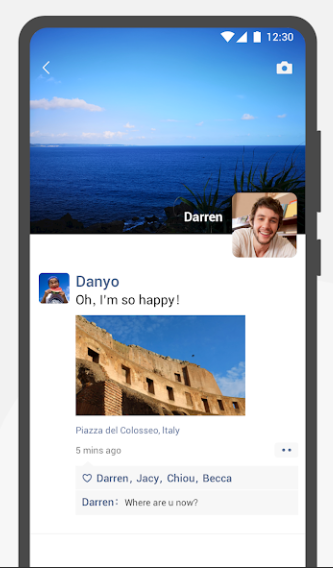 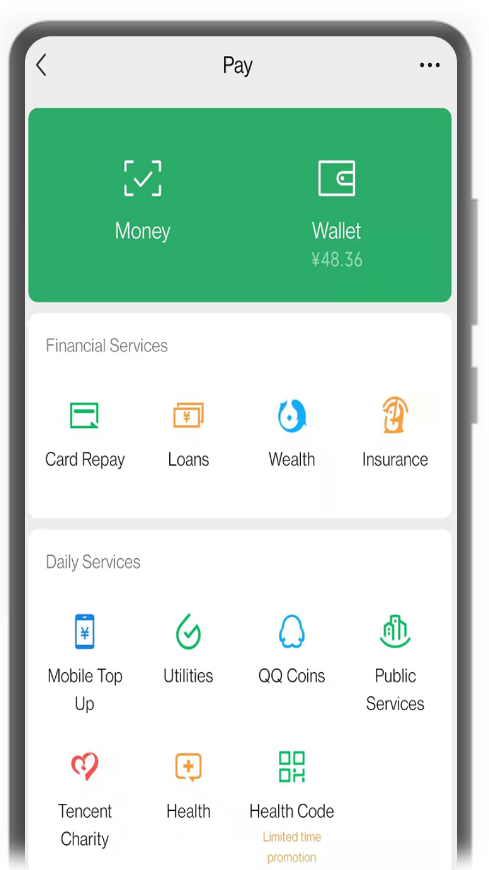 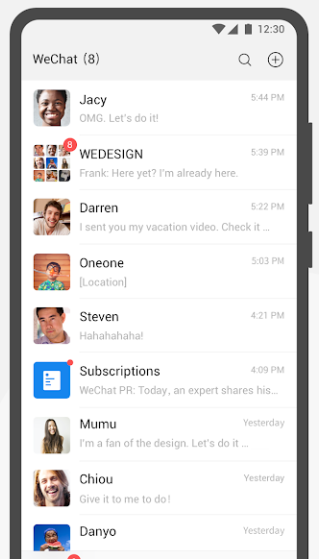 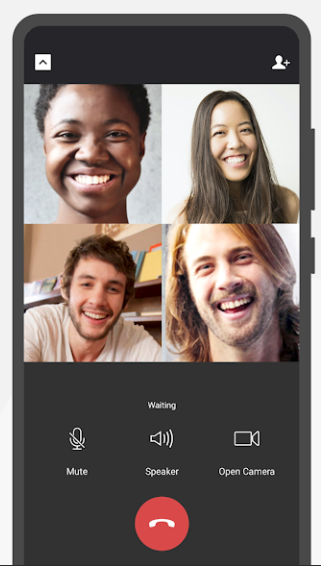 More than a messaging and social media app,
connecting more than 1 billion people.
2
WeChat Mini-Program
App-like platforms that exist within the WeChat app itself
 No need to download and install
 Smooth as native Android and iOS apps
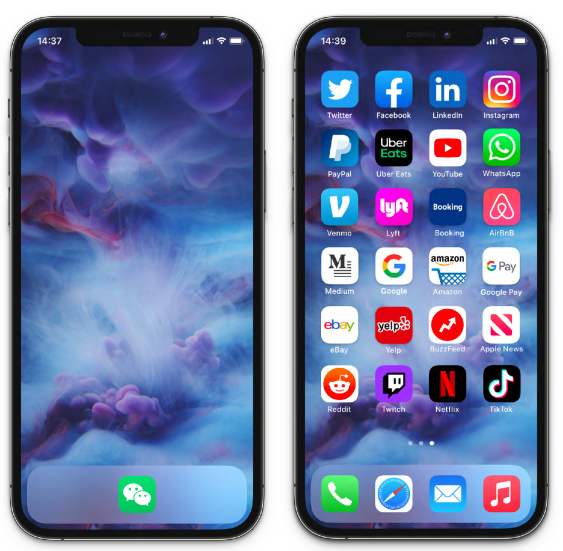 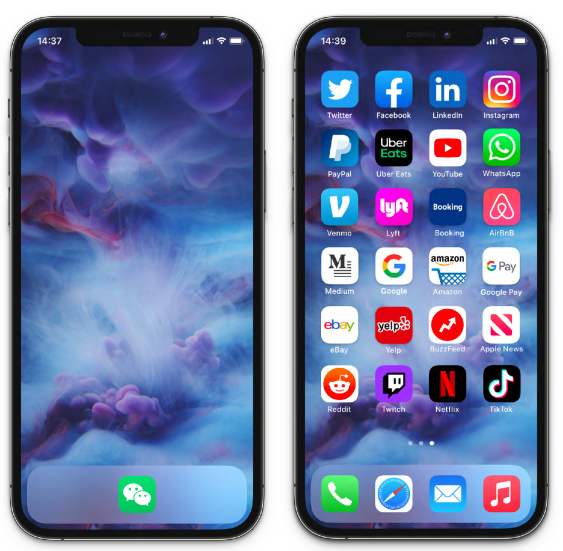 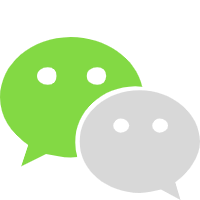 Imagine if just this …
… could replace all of these.
3
Mini-Programs are deeply integrated into WeChat
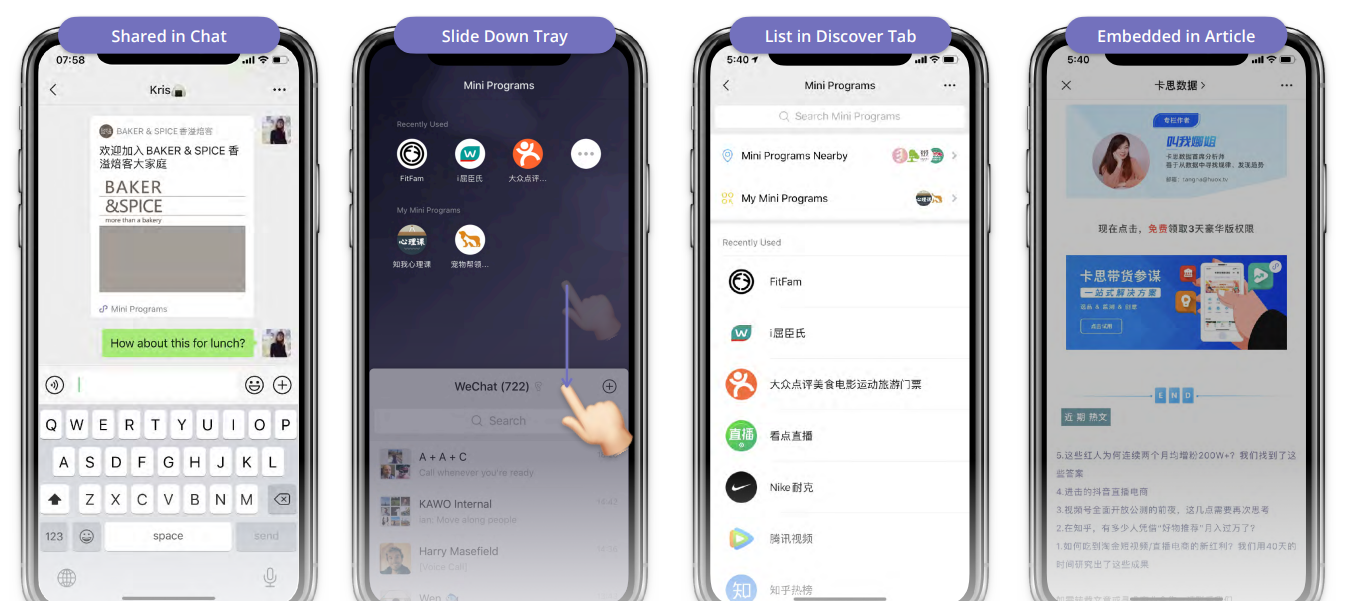 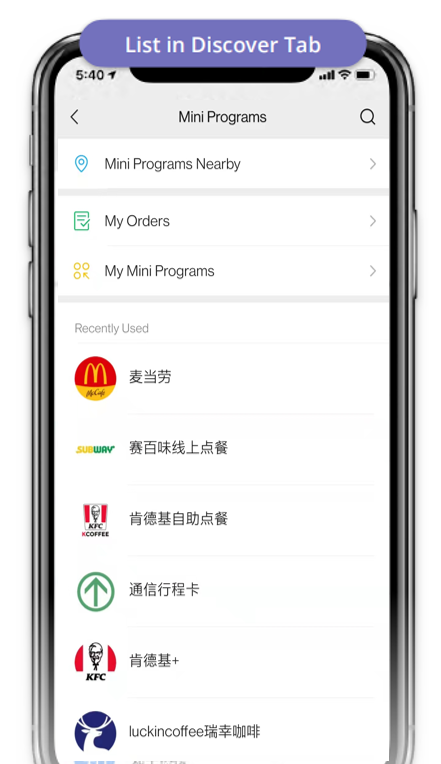 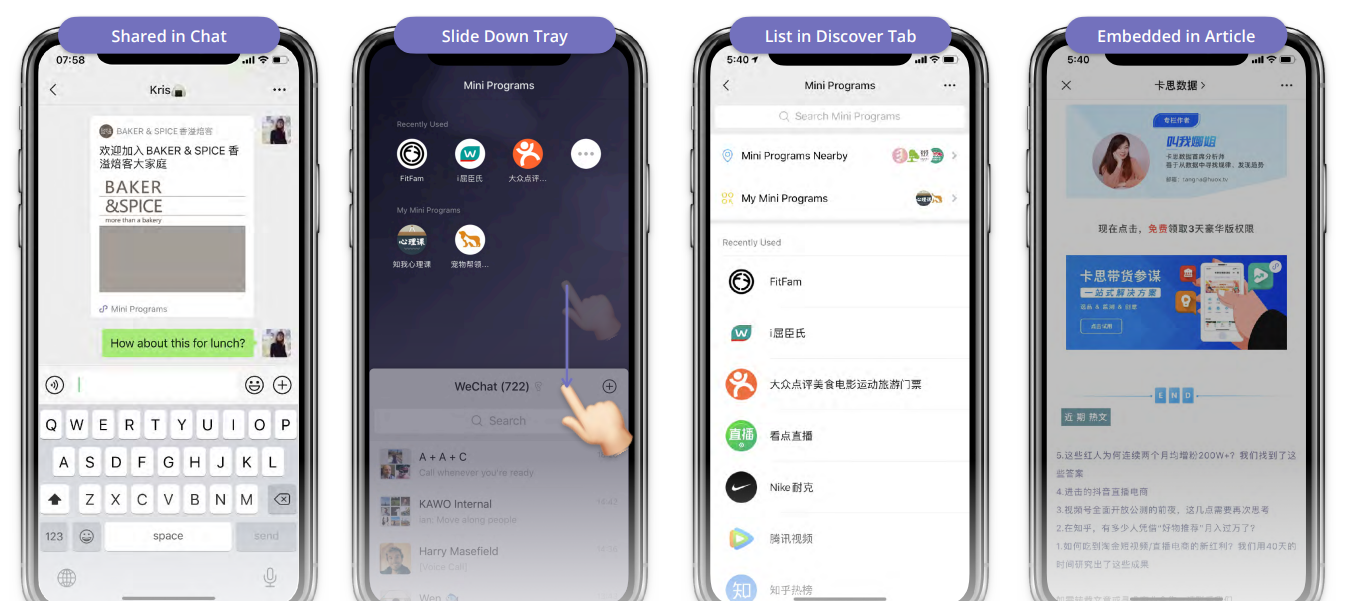 Shared in Chat
Slide Down Tray
List in Discover Tab
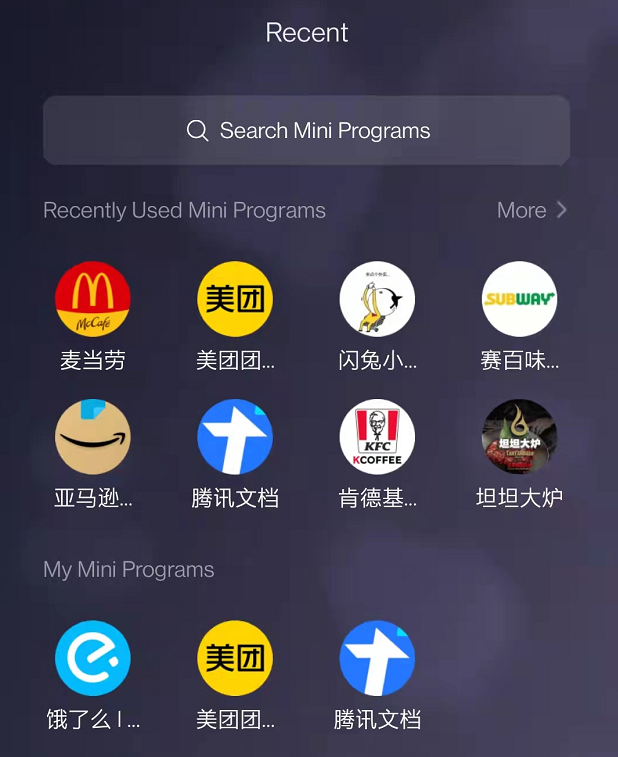 4
WeChat Mini-Programs are widely used
More than 3.2 million WeChat Mini-Programs [1]
 Rapid growth [2]
1,268M
1,250M
1151M
1097M
989M
MAU: monthly active users
WeChat MAU
854M
829M
746M
491M
Mini-Program MAU
34M
[1] https://daxueconsulting.com/wechat-mini-programs-2020-report/
[2] https://kawo.com/en/ultimate-guide-to-china-social-media-marketing-2022
5
A simplified WeChat Mini-Program
// index.wxml
<view> Hello {{name}}! </view>
<button bindtap="changeName"> 
     Click me! 
</button>
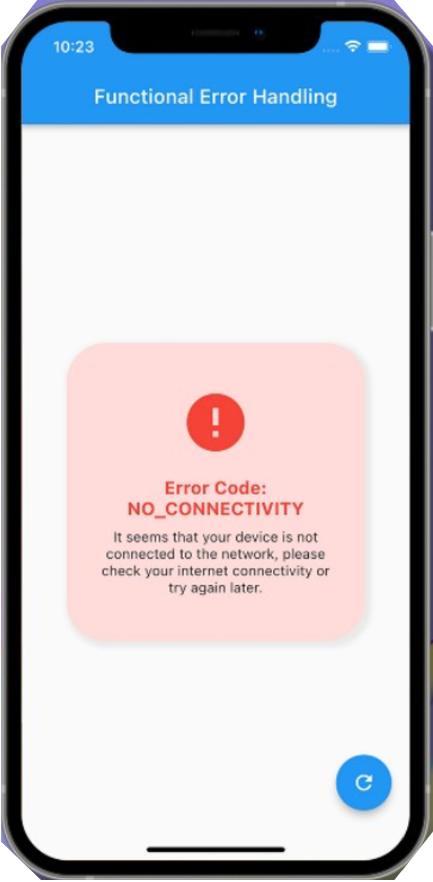 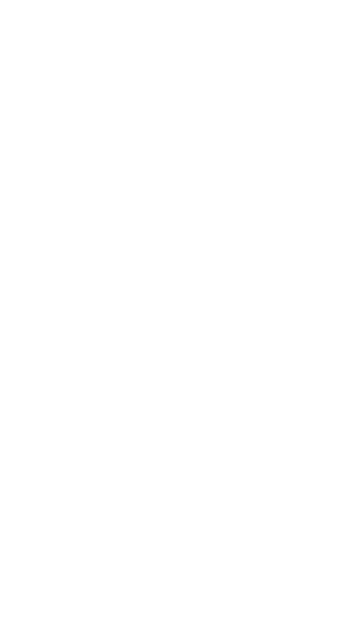 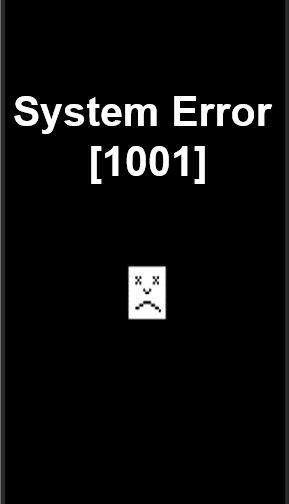 Hello $name!
Page structure
Click me!
6
A simplified WeChat Mini-Program
// index.wxml
<view> Hello {{name}}! </view>
<button bindtap="changeName"> 
     Click me! 
</button>
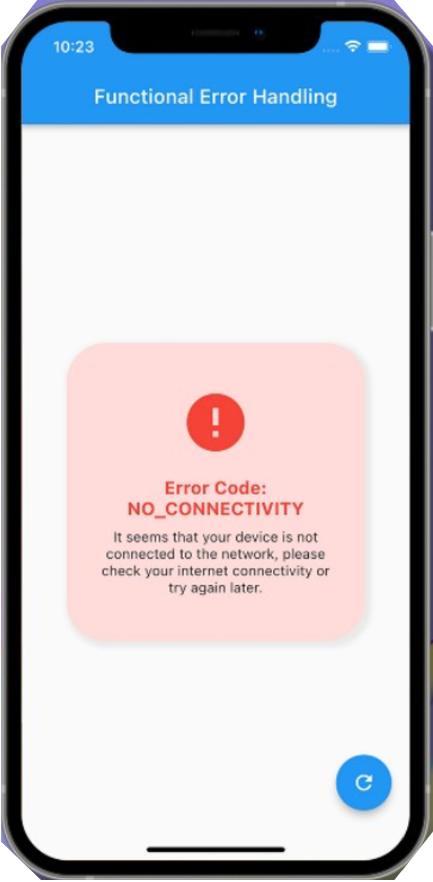 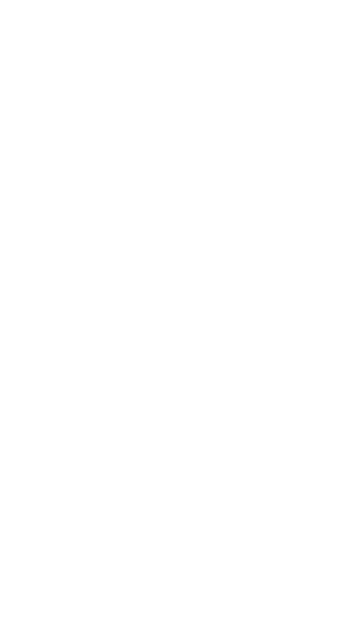 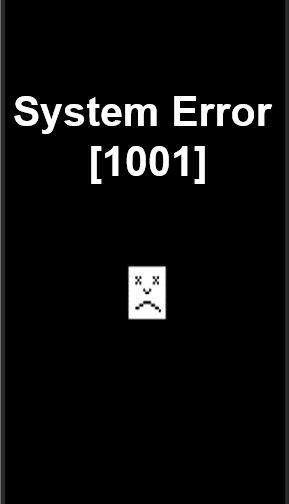 Hello $name!
Page structure
Click me!
// index.wxss
button{
  background-color: blue;
  width: 70%;
  margin-top: 70%;
}
Page style
7
A simplified WeChat Mini-Program
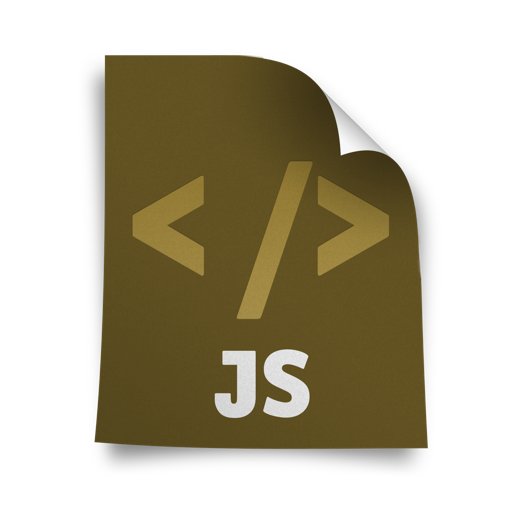 // index.wxml
<view> Hello {{name}}! </view>
<button bindtap="changeName"> 
     Click me! 
</button>
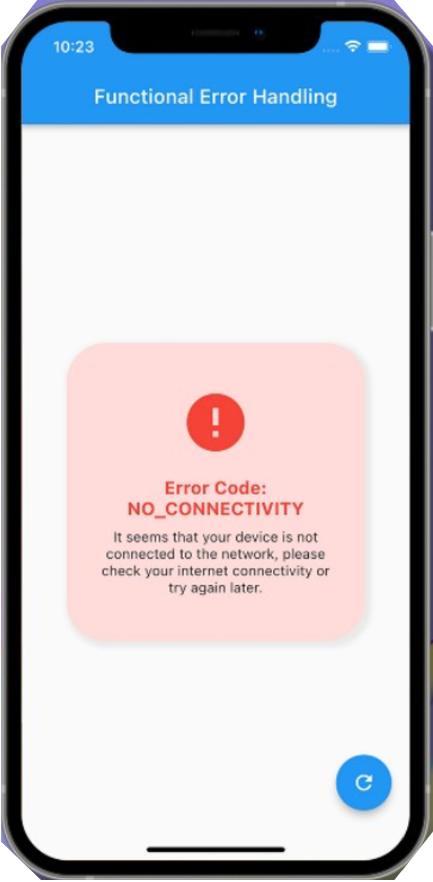 // index.js
var helloData = {
  name: 'WeChat'
}
Page({
  data: helloData,
  changeName: function (e){
    this.setData({
      name: 'World'
    })
...
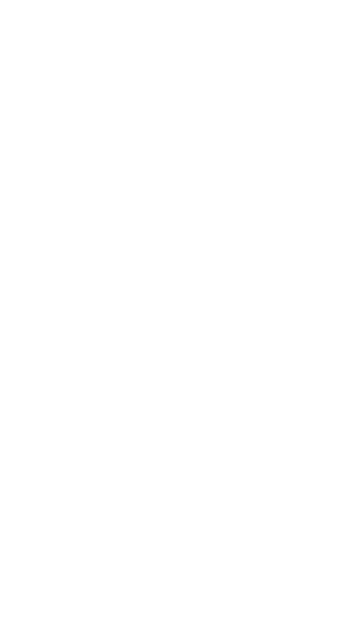 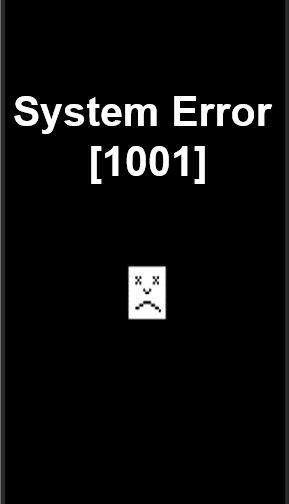 Hello $name!
Page structure
Click me!
// index.wxss
button{
  background-color: blue;
  width: 70%;
  margin-top: 70%;
}
Page logic
Page style
8
A simplified WeChat Mini-Program
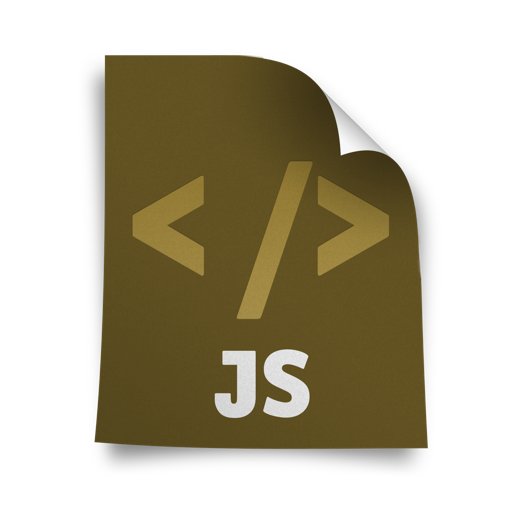 // index.wxml
<view> Hello {{name}}! </view>
<button bindtap="changeName"> 
     Click me! 
</button>
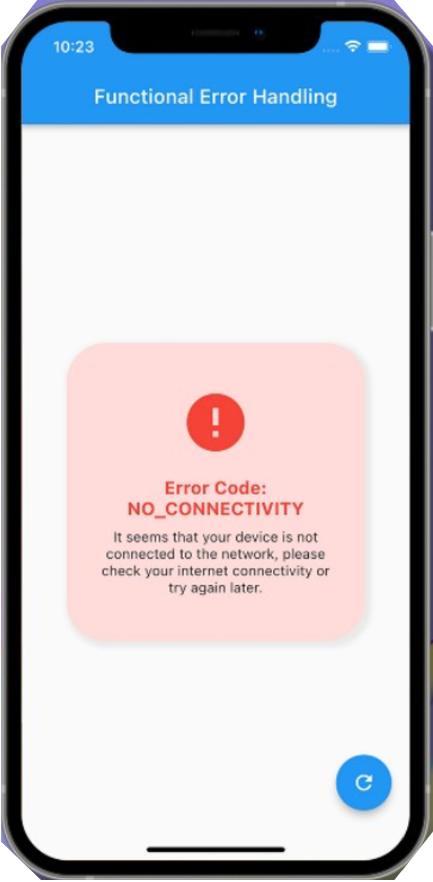 // index.js
var helloData = {
  name: 'WeChat'
}
Page({
  data: helloData,
  changeName: function (e){
    this.setData({
      name: 'World'
    })
...
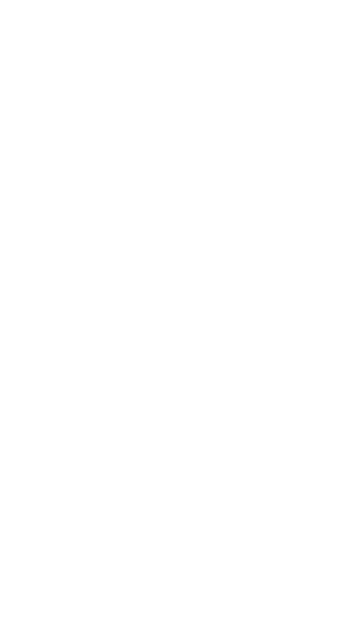 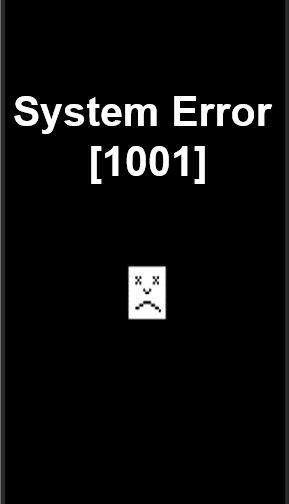 Hello WeChat!
Page structure
Click me!
// index.wxss
button{
  background-color: blue;
  width: 70%;
  margin-top: 70%;
}
Page logic
Page style
9
A simplified WeChat Mini-Program
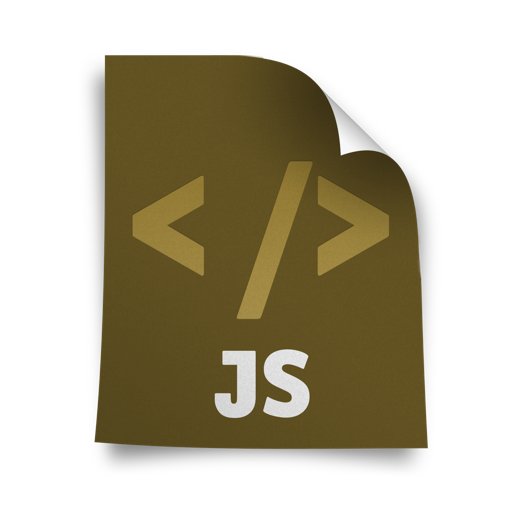 // index.wxml
<view> Hello {{name}}! </view>
<button bindtap="changeName"> 
     Click me! 
</button>
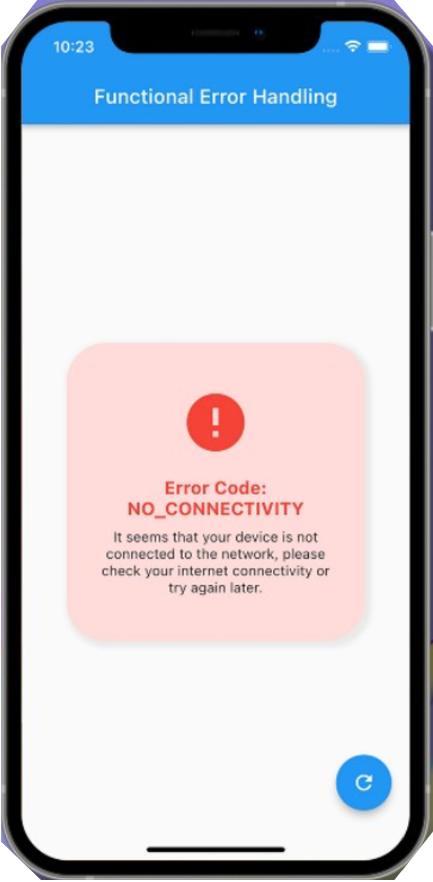 // index.js
var helloData = {
  name: 'WeChat'
}
Page({
  data: helloData,
  changeName: function (e){
    this.setData({
      name: 'World'
    })
...
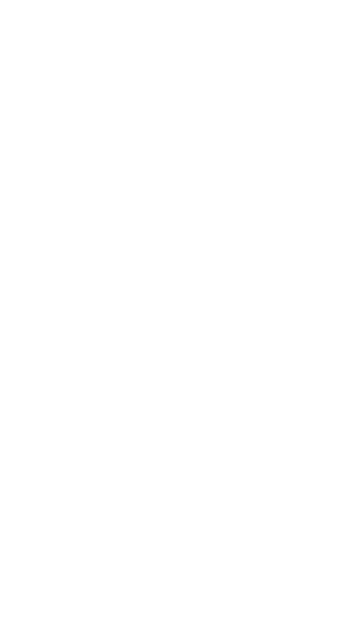 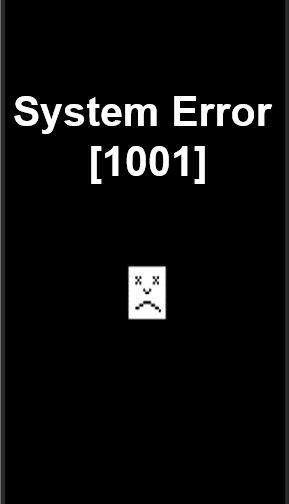 Hello WeChat!
Page structure
Click me!
// index.wxss
button{
  background-color: blue;
  width: 70%;
  margin-top: 70%;
}
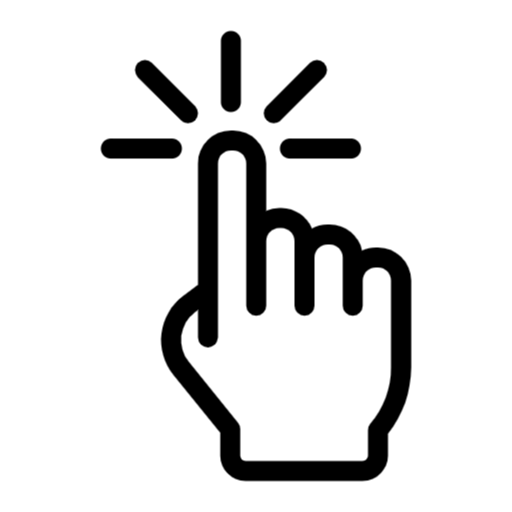 Page logic
Page style
10
A simplified WeChat Mini-Program
// index.wxml
<view> Hello {{name}}! </view>
<button bindtap="changeName"> 
     Click me! 
</button>
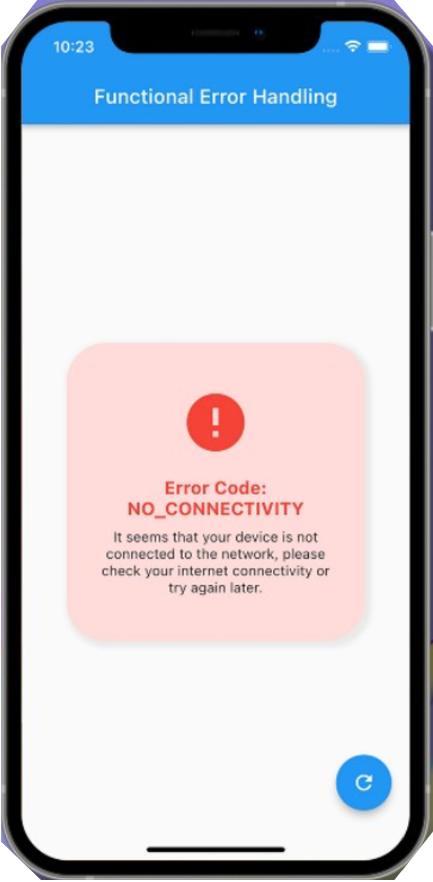 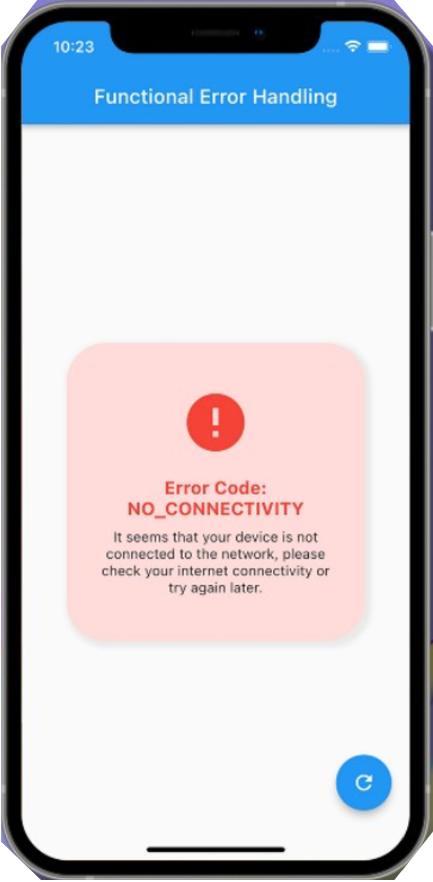 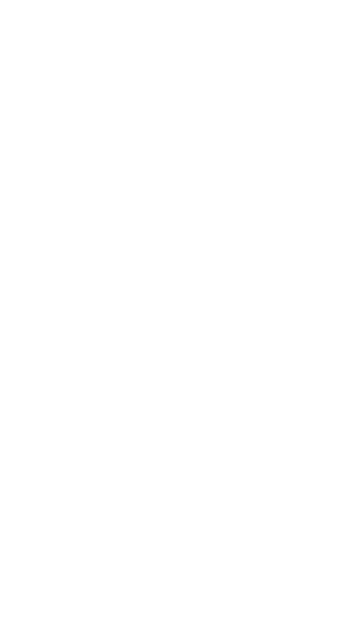 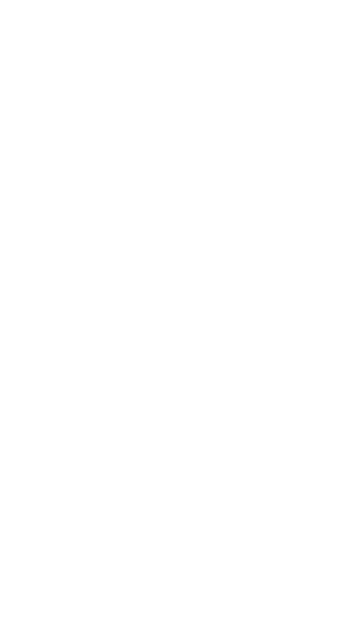 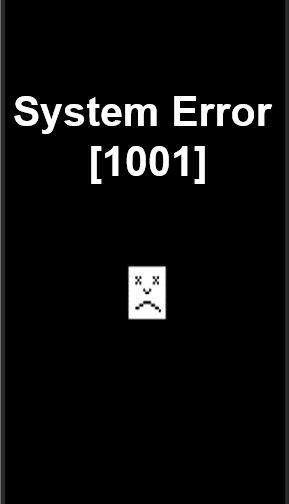 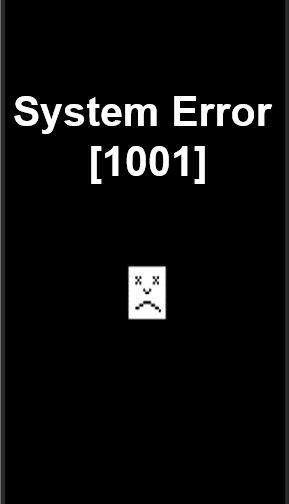 Hello WeChat!
Hello World!
Page structure
Click me!
Click me!
// index.wxss
button{
  background-color: blue;
  width: 70%;
  margin-top: 70%;
}
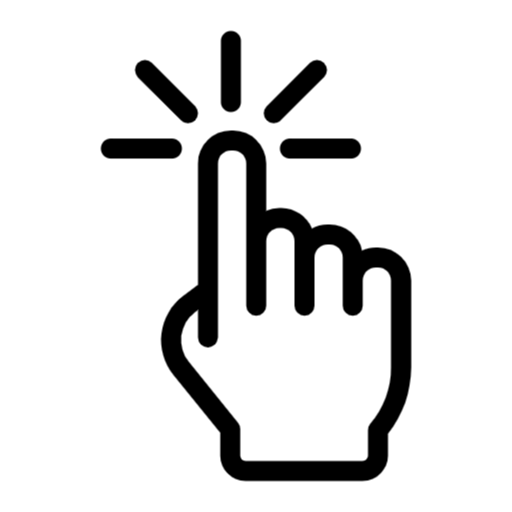 Page style
11
WeChat Mini-Program development framework
Logic layer
Render layer
UI display
Program logic
JavaScript core
WXML
WXSS
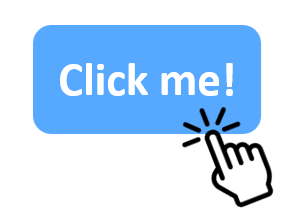 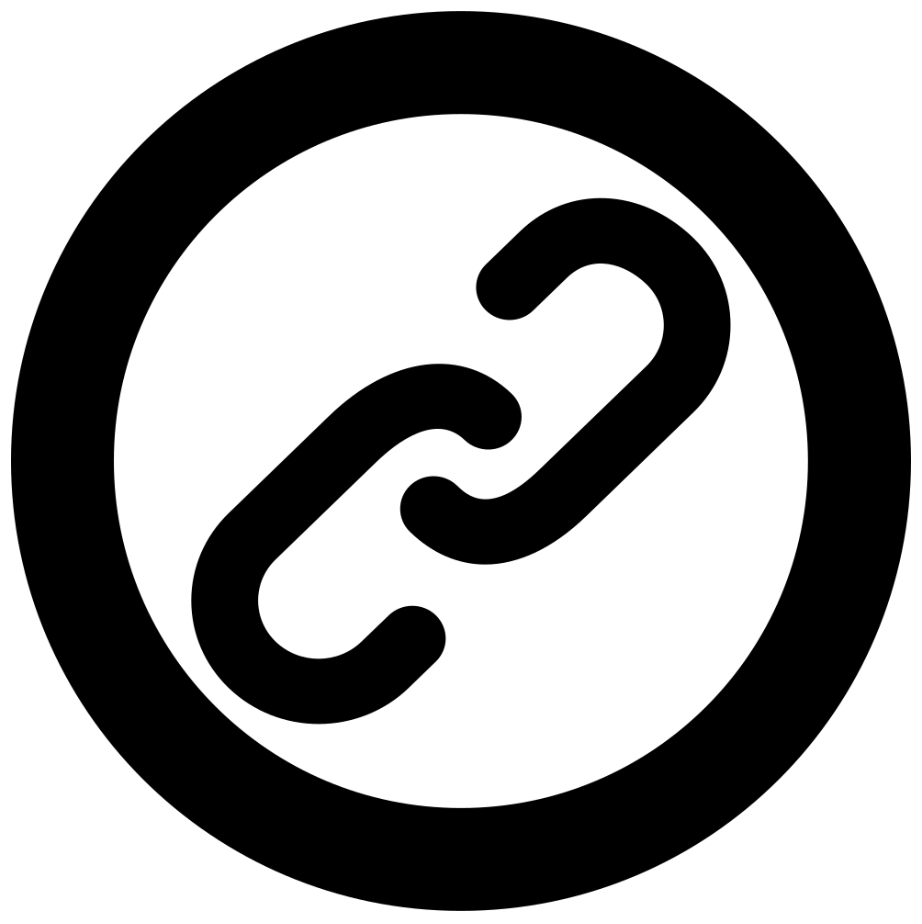 data
event
event
data
Binding function
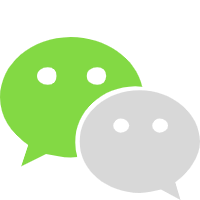 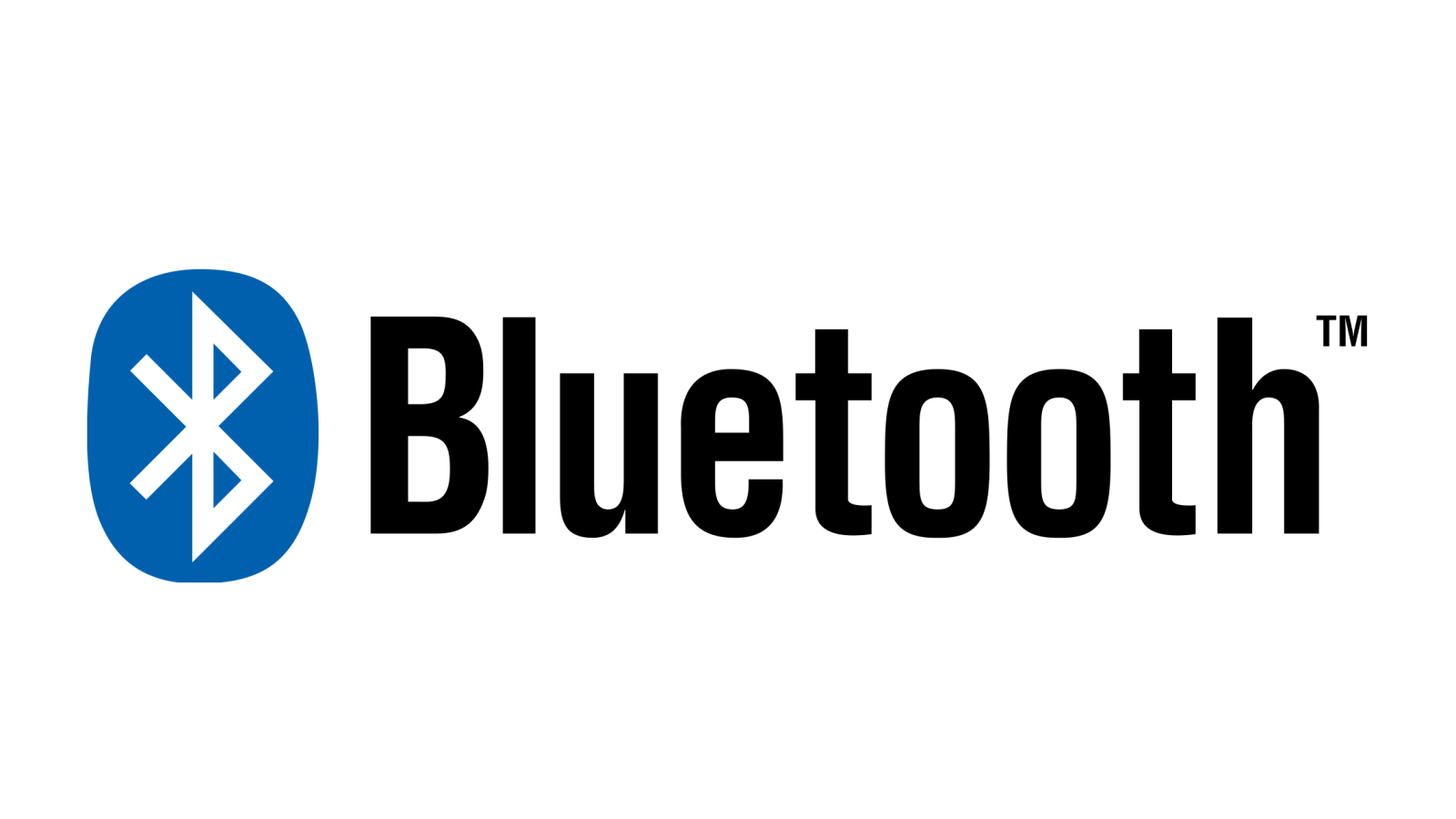 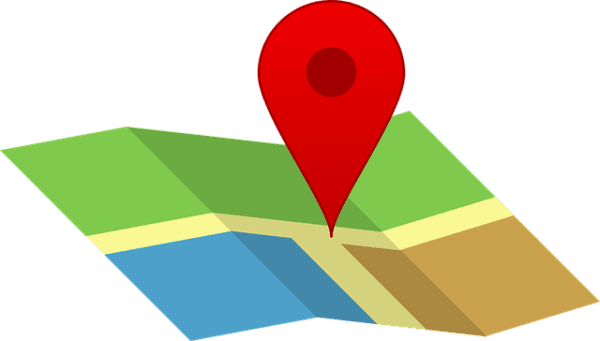 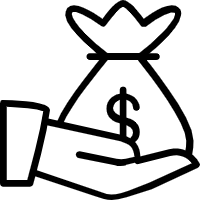 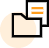 …
payment
file access
location
bluetooth
12
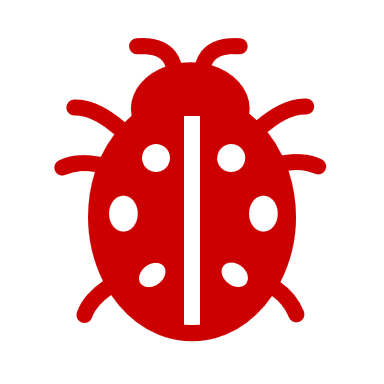 WeChat Mini-Program Bug
Bugs can occur during the development of Mini-Programs
 We call WeChat Mini-Programs bug as WeBug
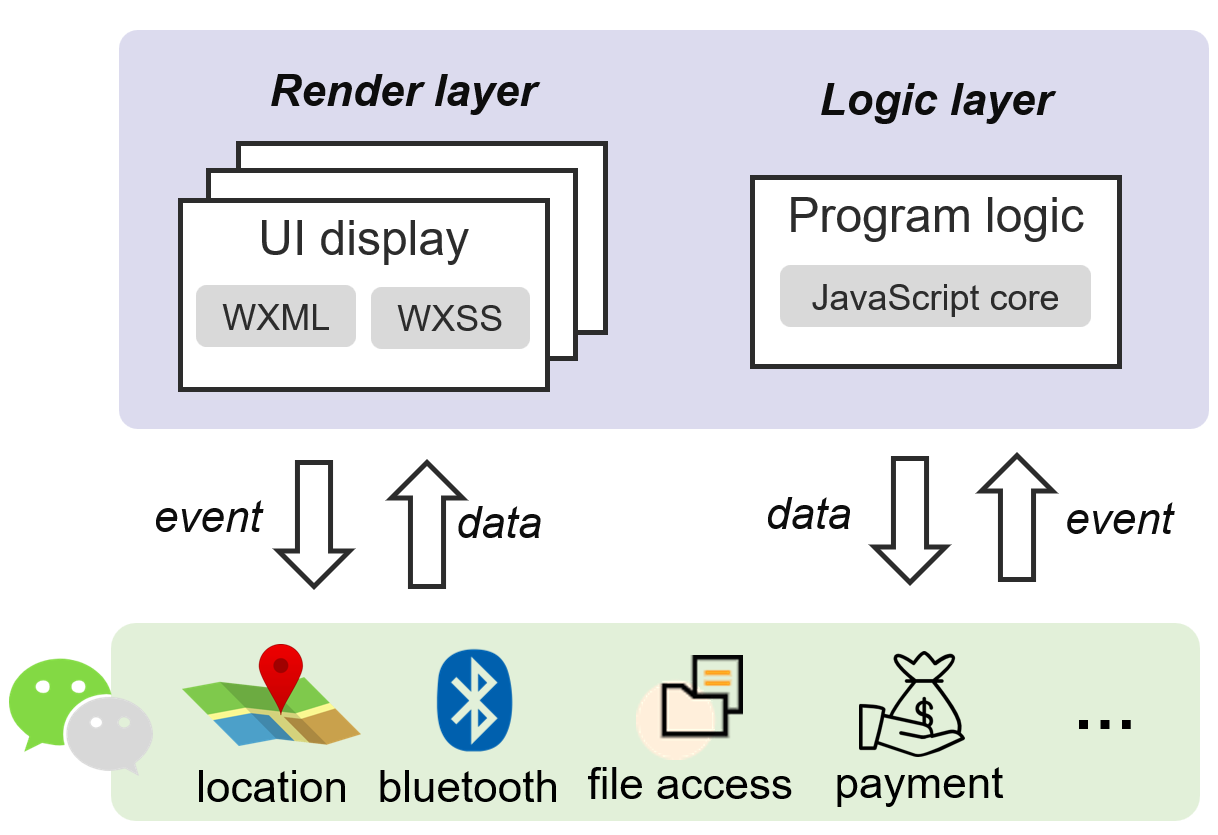 JavaScript bugs
Compatibility bugs
Asynchronous bugs
…
13
WeBugs are common
WeBugs can lead to runtime errors
 Hundred millions of runtime errors are reported everyday [1]
120M
100M
80M
60M
40M
20M
14
[1] WeChat internal monitoring platform.
WeBugs seriously affect users’ experience
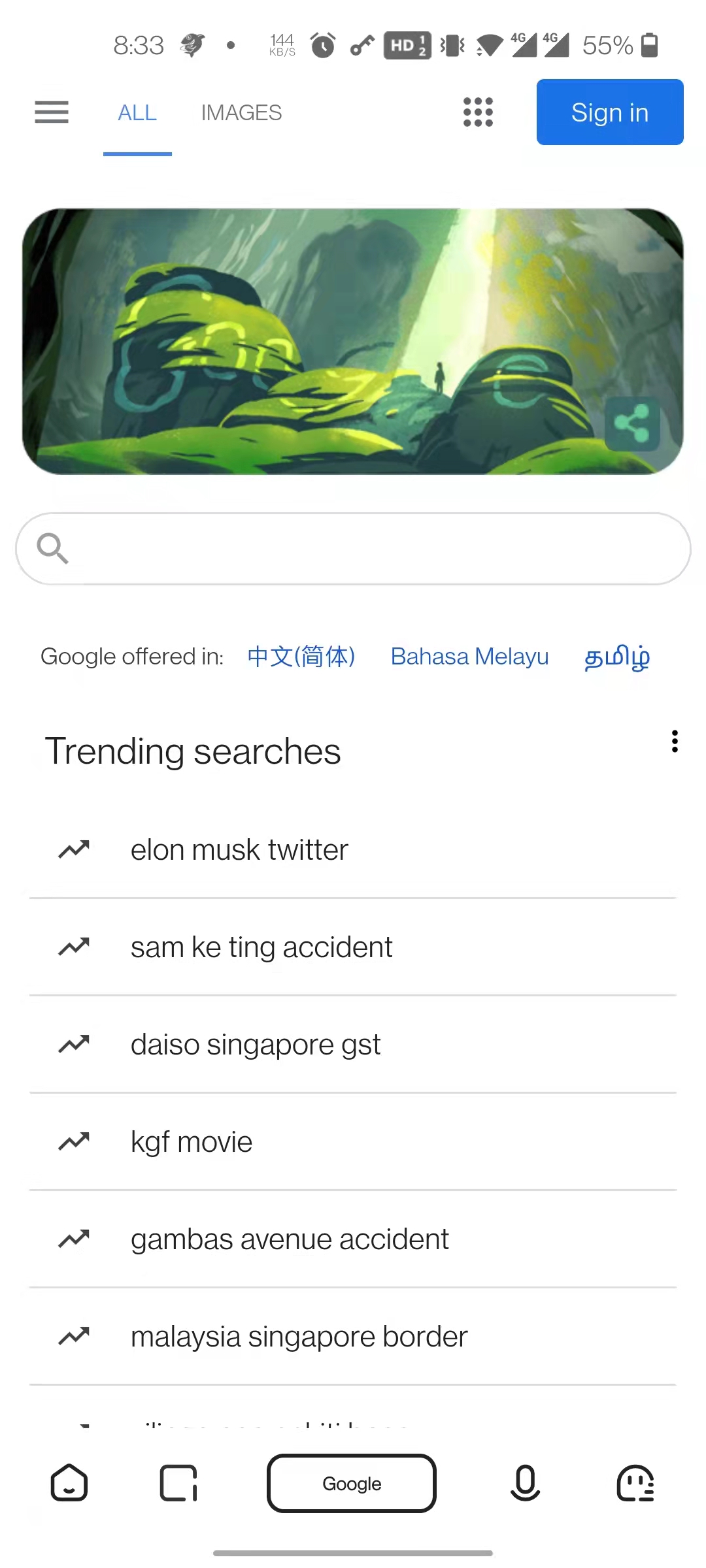 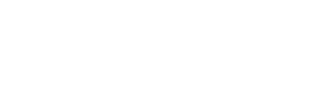 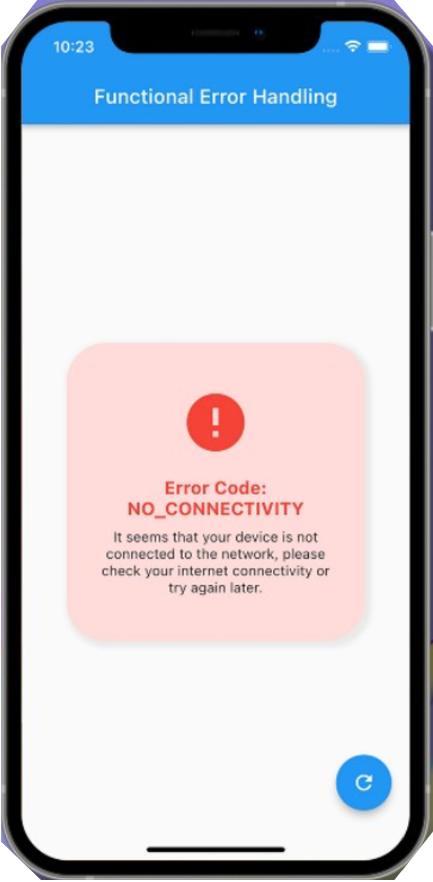 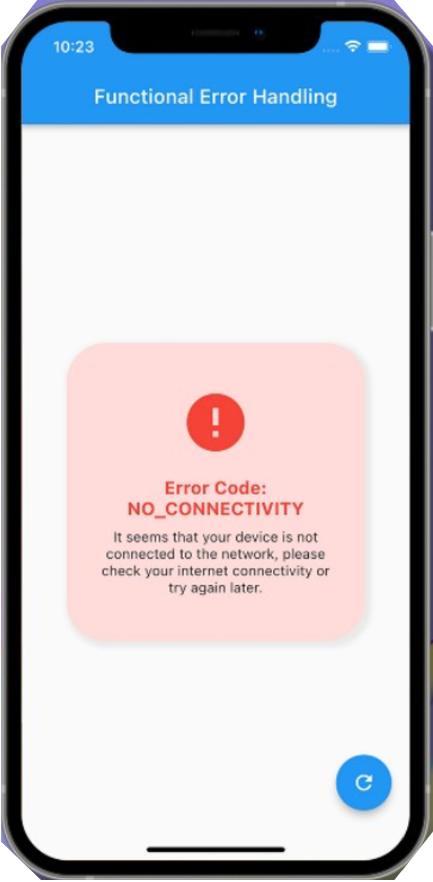 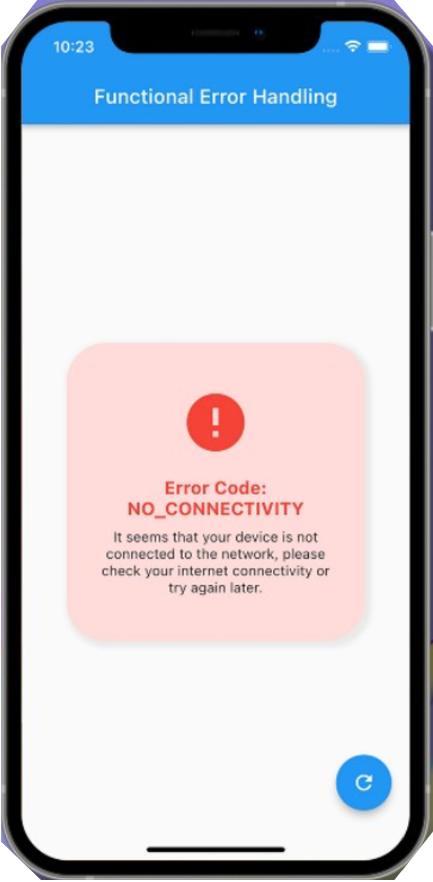 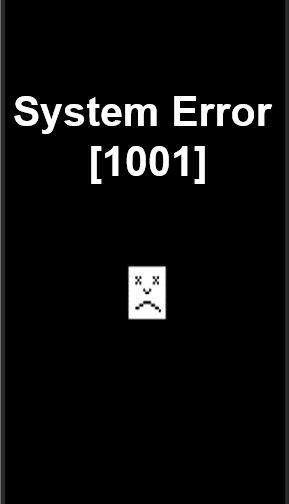 Abnormal display
Abnormal function
Program crash
15
Understanding and detecting WeBugs
First empirical study on WeBugs 
 RQ1: Root cause
 RQ2: Fix strategy

 Detecting WeBugs
 A static analysis tool, WeDetector
 Find 11 new bugs in 25 popular WeChat Mini-Programs
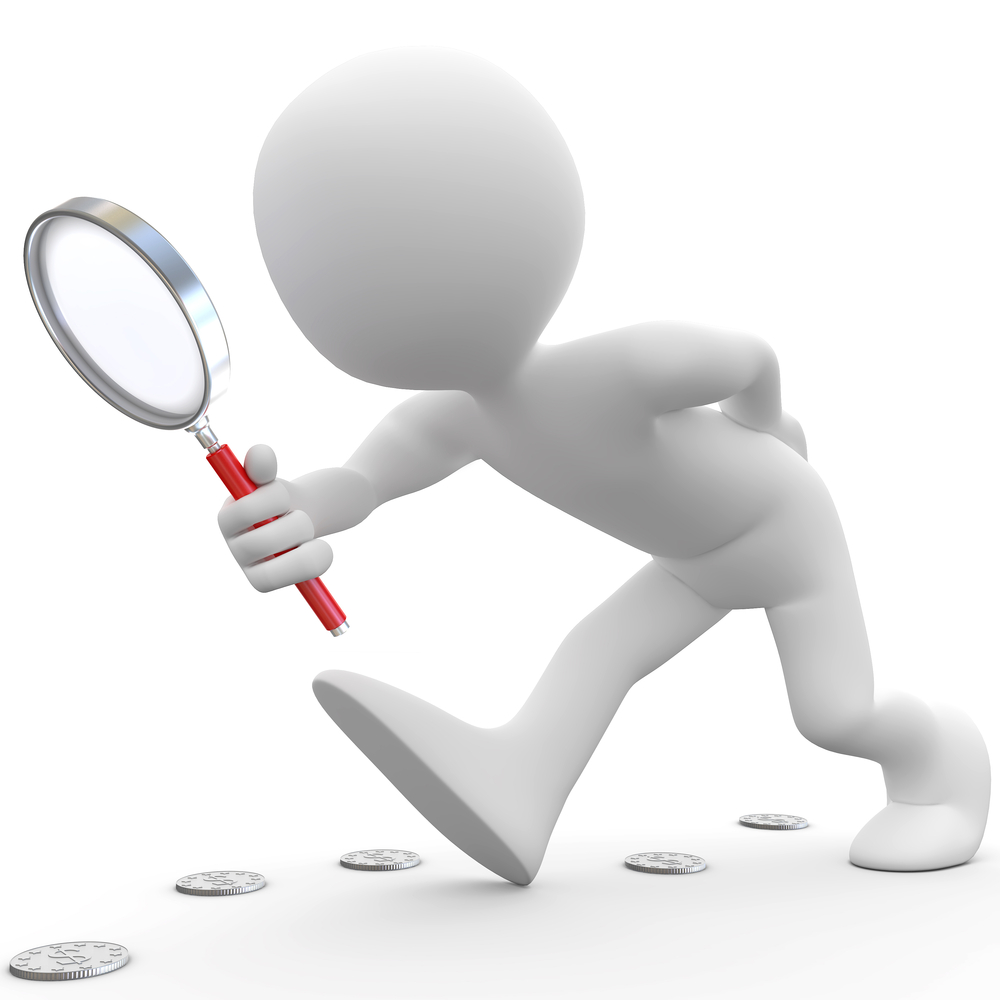 16
Understanding and detecting WeBugs
First empirical study on WeBugs 
 RQ1: Root cause
 RQ2: Fix strategy

 Detecting WeBugs
 A static analysis tool, WeDetector
 Find 11 new bugs in 25 popular WeChat Mini-Programs
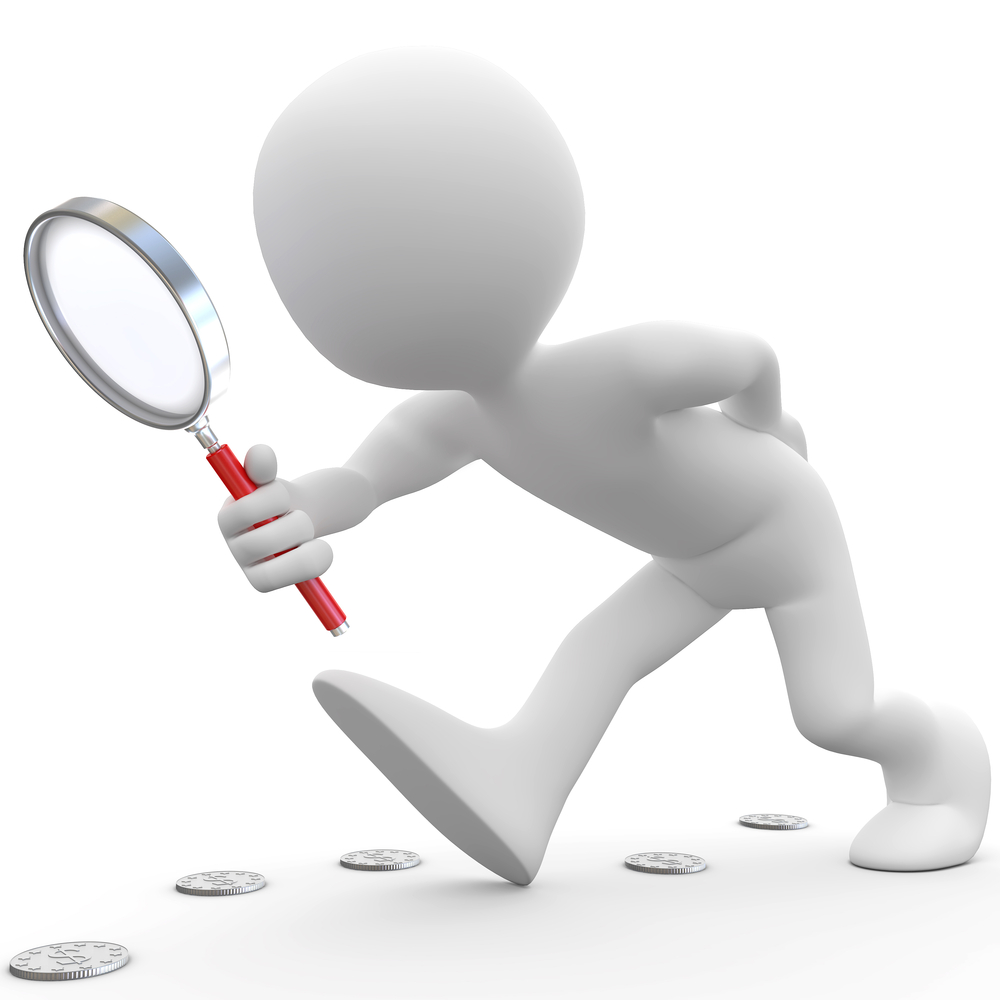 17
WeBug collection
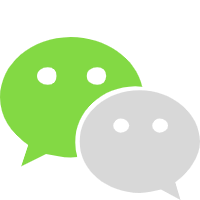 83 WeBugs collected from 3 sources
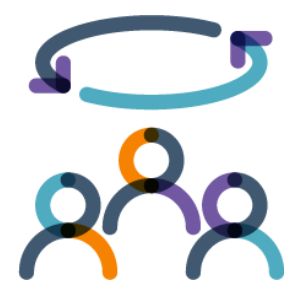 49 WeBugs
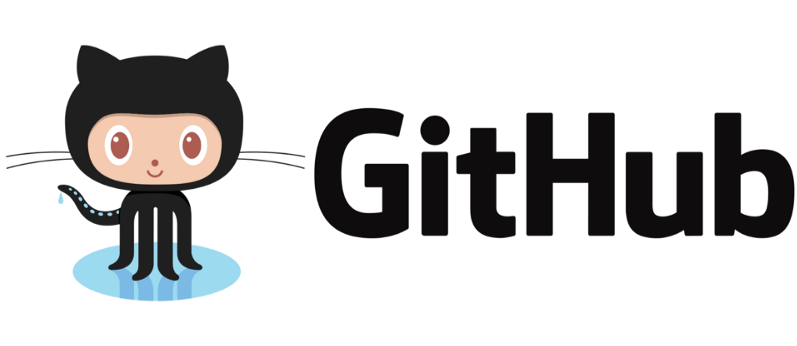 Bugs in which user feedback can be collected
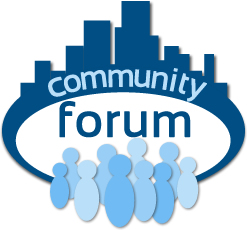 16 WeBugs
Bugs in the development process
18 WeBugs
Bugs in online commercial WeChat Mini-Programs
18
WeBug collection — GitHub
Step 3
Step 2
Step 1
Keyword search
Bug selection
Repository filter
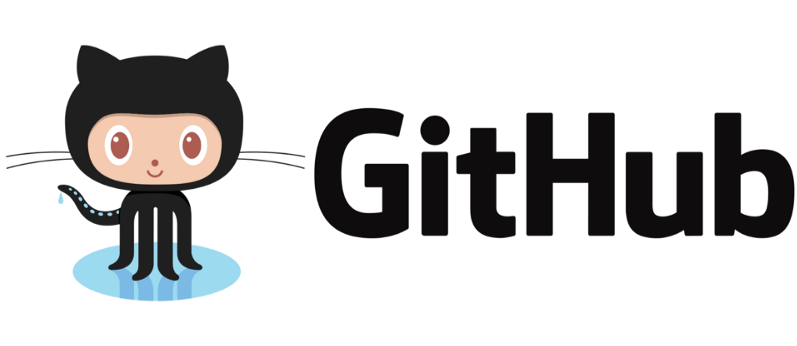 Analyze error stack
source code
discussions
…
e.g., Mini-Programs
        weapp
        wxapp
        …
Remove invalid &
inactive repositories
255 repositories
4k+ issues
13,365 repositories
49 WeBugs
19
WeBug collection — developer forum
Step 1
Step 2
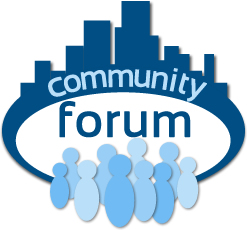 QAs collection
Bug selection
Time range: 
         2021.1.1 – 2021.3.4
Analyze discussions, code, ...
Reproduce some bugs
1w+ Question-Answers
16 WeBugs
20
WeBug collection — online commercial Mini-Programs
18 WeChat Mini-Programs bugs
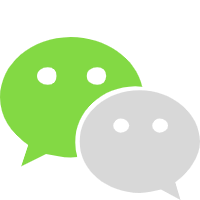 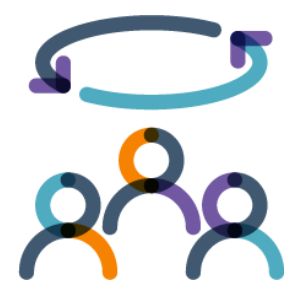 Error stack information
Source code of buggy version
Source code of fixed version
21
Research questions
RQ1: Root cause
 What are the root causes of WeChat Mini-Program bugs?

 RQ2: Fix strategy
 How do developers fix WeChat Mini-Program bugs? 
    Are there common fix patterns?
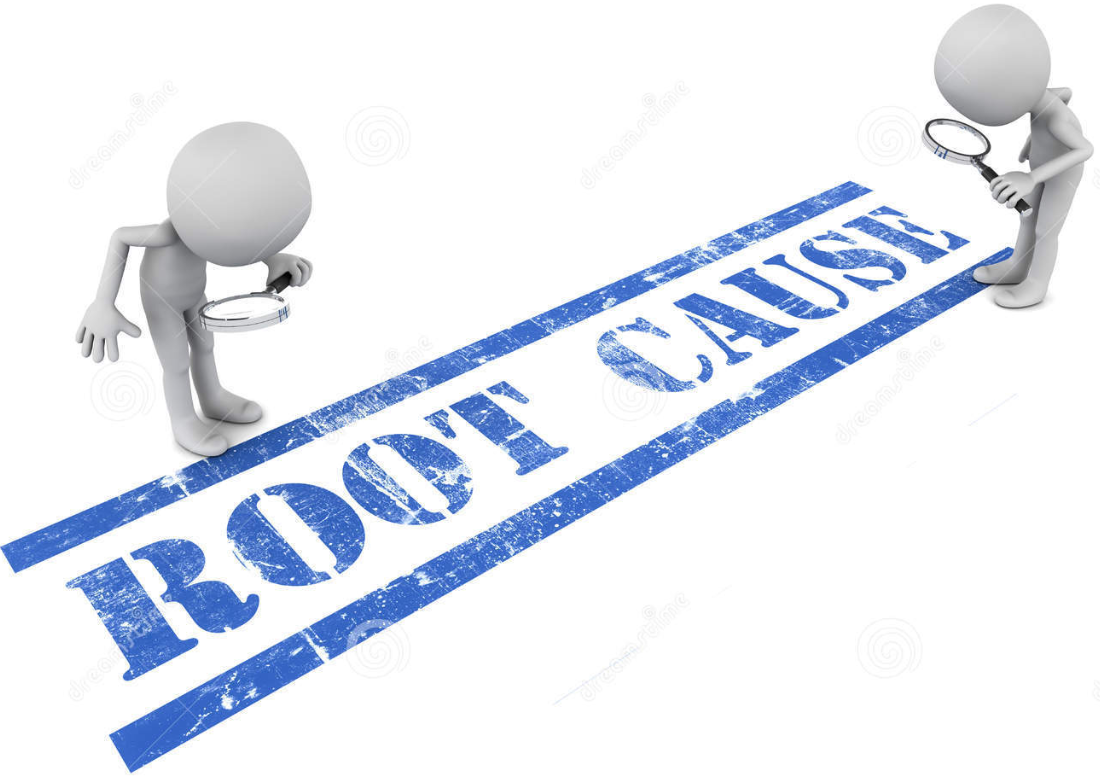 22
RQ1: Root cause
Differences in execution
environments
Logic errors
25%
22%
Asynchronous
API misuse
errors
12%
4%
No verification of
Syntax errors
data validity
18%
19%
23
Difference in execution
environments 22%
RQ1: Root cause
Difference in execution environments
 Incorrect platform-dependent API invocation
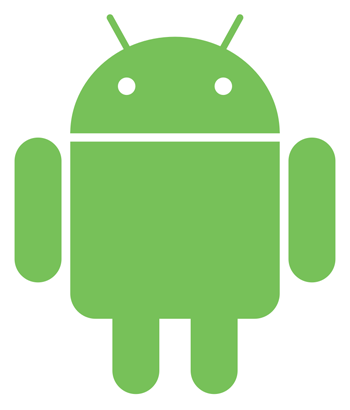 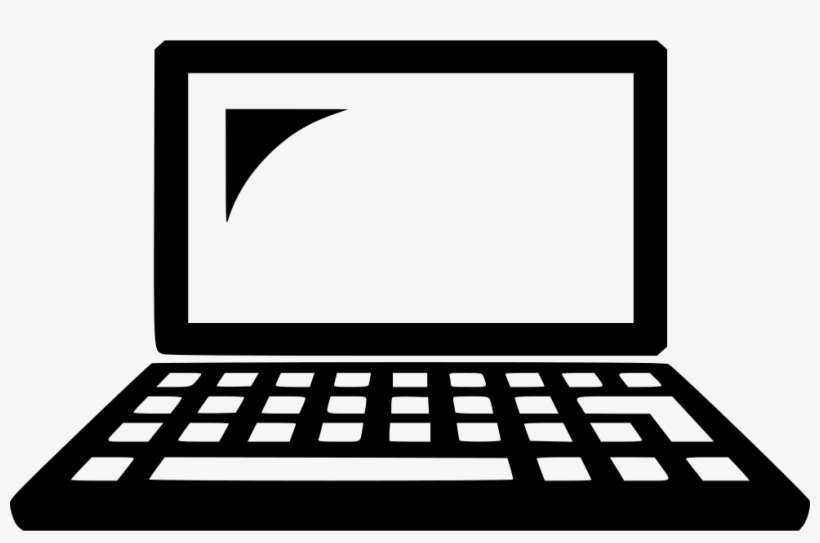 wx.onCompassChange
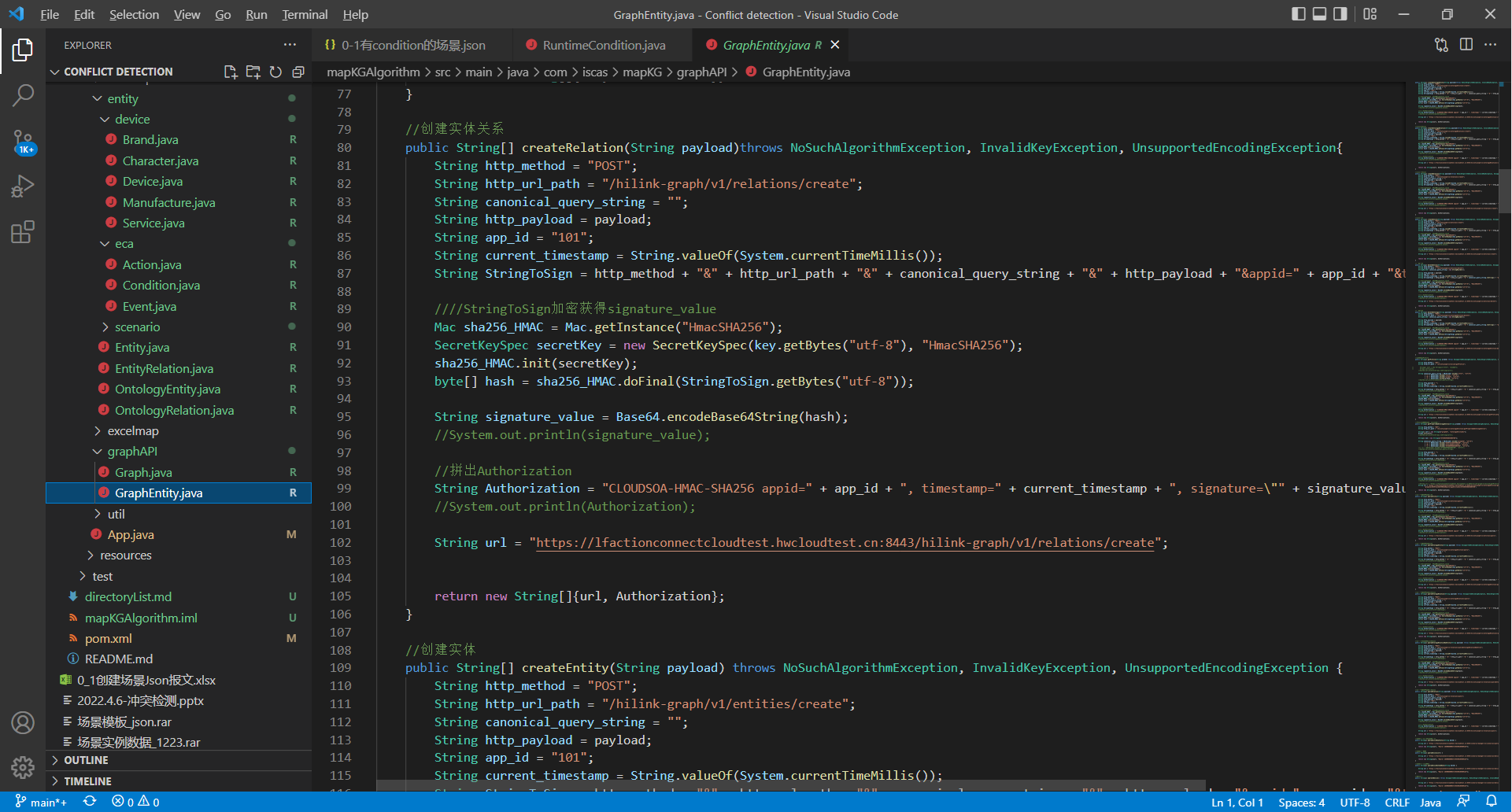 The accuracy field in the 
return data is type of String
parse
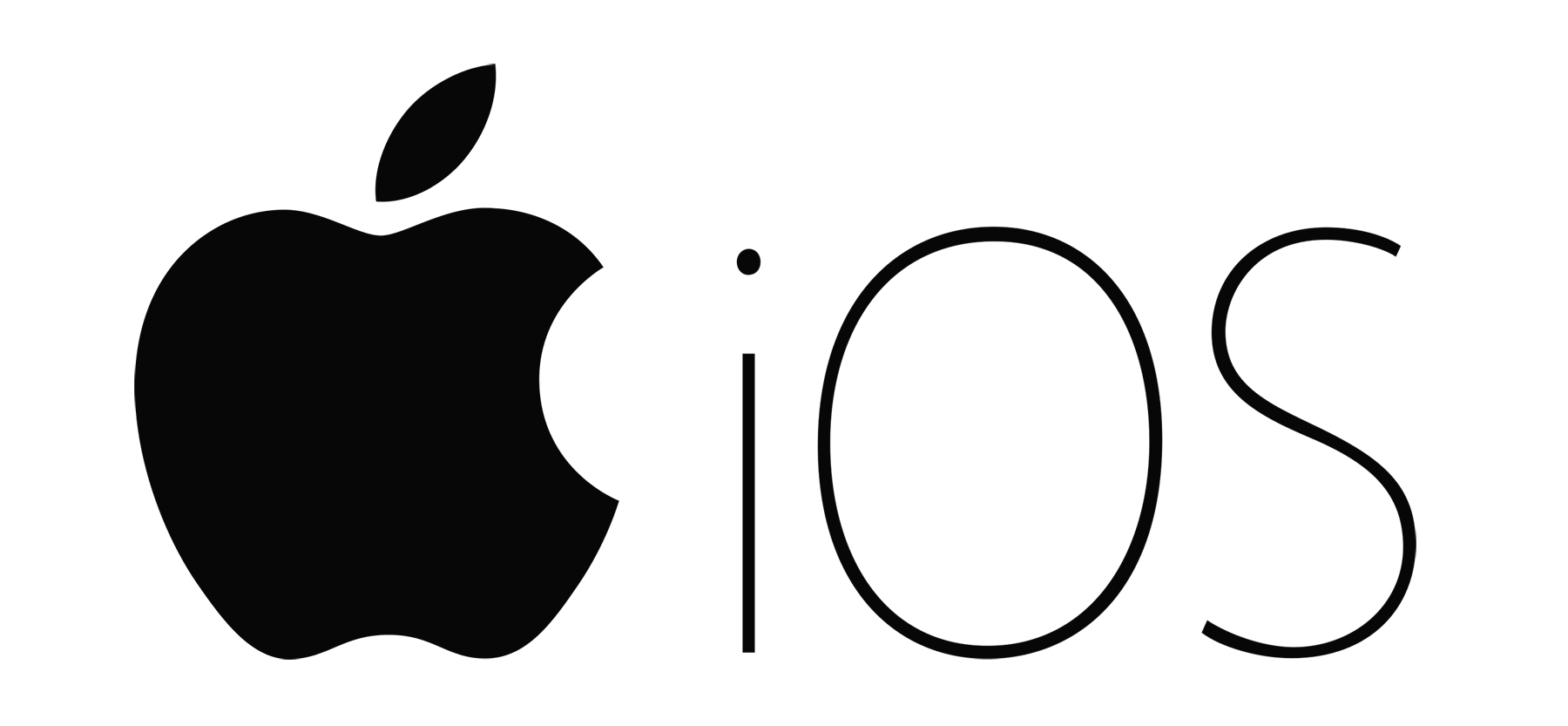 The accuracy field in the 
return data is type of Integer
24
Difference in execution
environments 22%
RQ1: Root cause
Difference in execution environments
 Incomplete layout adaptation to anomalous screens
The play button        of the video is 
obscured by the camera
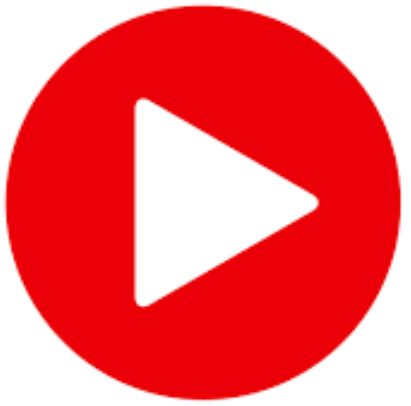 25
Difference in execution
environments 22%
RQ1: Root cause
Difference in execution environments
 Incomplete layout adaptation to anomalous screens
Safe area
Safe area
26
RQ1: Root cause
No verification of data validity
No verification of 
data validity 19%
27
RQ1: Root cause
No verification of data validity
getList: function(){
   request(url, page, function(data)){
       var list = data.list;
       list.foreach (function(item)){
            ...
function request(){
   wx.request({
       url: ...
       success: function(res){
          return cb(res.data)
       },
       fail: function (res){
          return cb(false)
       }
   })   
}
getList()
request()
No verification of 
data validity 19%
28
RQ1: Root cause
No verification of data validity
getList: function(){
   request(url, page, function(data)){
       var list = data.list;
       list.foreach (function(item)){
            ...
function request(){
   wx.request({
       url: ...
       success: function(res){
          return cb(res.data)
       },
       fail: function (res){
          return cb(false)
       }
   })   
}
getList()
request()
No verification of 
data validity 19%
wx.request()
29
RQ1: Root cause
No verification of data validity
getList: function(){
   request(url, page, function(data)){
       var list = data.list;
       list.foreach (function(item)){
            ...
function request(){
   wx.request({
       url: ...
       success: function(res){
          return cb(res.data)
       },
       fail: function (res){
          return cb(false)
       }
   })   
}
getList()
request()
No verification of 
data validity 19%
wx.request()
return cb
…
30
RQ1: Root cause
No verification of data validity
getList: function(){
   request(url, page, function(data)){
       var list = data.list;
       list.foreach (function(item)){
            ...
②
function request(){
   wx.request({
       url: ...
       success: function(res){
          return cb(res.data)
       },
       fail: function (res){
          return cb(false)
       }
   })   
}
getList()
request()
No verification of 
data validity 19%
wx.request()
①
return cb
…
cb.list
31
RQ1: Root cause
No verification of data validity
getList: function(){
   request(url, page, function(data)){
       var list = data.list;
       list.foreach (function(item)){
            ...
②
③
function request(){
   wx.request({
       url: ...
       success: function(res){
          return cb(res.data)
       },
       fail: function (res){
          return cb(false)
       }
   })   
}
getList()
request()
No verification of 
data validity 19%
wx.request()
①
return cb
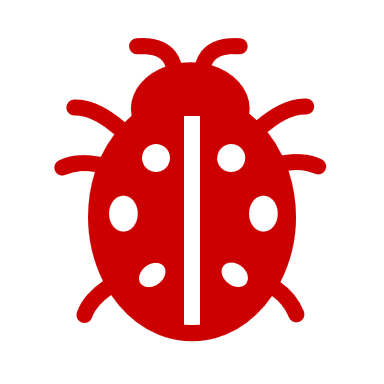 TypeError
…
cb.list.foreach
cb.list
32
RQ1: Root cause
Asynchronous error
page.onLoad()
page…()
app…()
app.onLaunch()
Application lifecycle functions
Page lifecycle functions
// app.js
var globalData = {...}
onLaunch() {...}
onShow() {...}
...
// page.js
onload() {...}
onShow() {...}
...
Asynchronous error 
4%
Page code
Application code
33
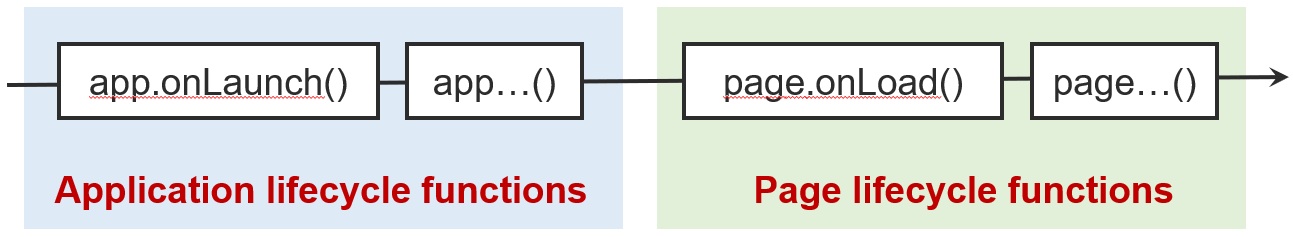 RQ1: Root cause
userInfo: null
onLaunch()
// app.js
App({
 gData: {
   userInfo: null
 },
 onLaunch() {
   wx.getUserInfo({
     success: res => {
     this.Data.userInfo
         = res.userInfo 
     }
  …
Application code
34
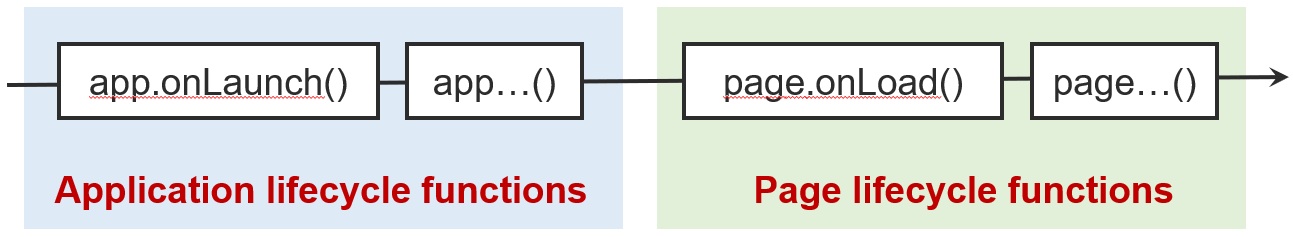 RQ1: Root cause
userInfo: null
onLaunch()
wx.getUserinfo
// app.js
App({
 gData: {
   userInfo: null
 },
 onLaunch() {
   wx.getUserInfo({
     success: res => {
     this.Data.userInfo
         = res.userInfo 
     }
  …
Application code
35
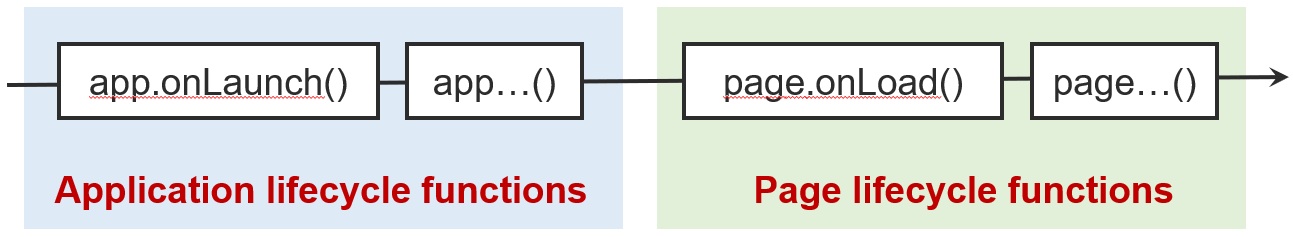 RQ1: Root cause
onLoad()
userInfo: null
onLaunch()
wx.getUserinfo
// app.js
App({
 gData: {
   userInfo: null
 },
 onLaunch() {
   wx.getUserInfo({
     success: res => {
     this.Data.userInfo
         = res.userInfo 
     }
  …
// page.js
const app = getApp()
Page({
  data: {
    userInfo: {},
  },
  onLoad() {
    this.setData({
       userInfo: app.gData
                  .userInfo,
    })
Page code
Application code
36
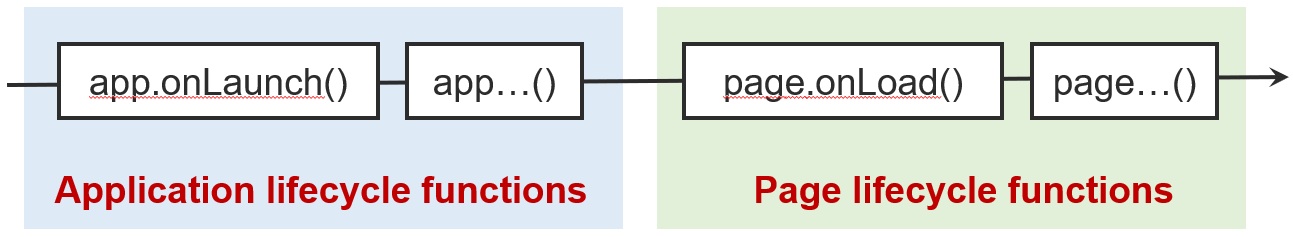 RQ1: Root cause
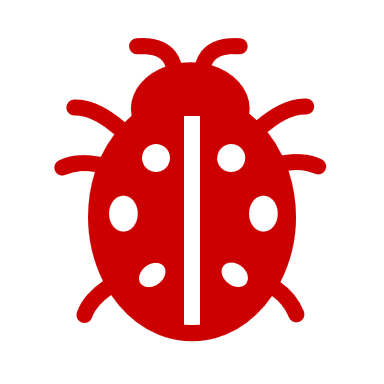 onLoad()
userinfo: null
userInfo: null
onLaunch()
userInfo
wx.getUserinfo
// app.js
App({
 gData: {
   userInfo: null
 },
 onLaunch() {
   wx.getUserInfo({
     success: res => {
     this.Data.userInfo
         = res.userInfo 
     }
  …
// page.js
const app = getApp()
Page({
  data: {
    userInfo: {},
  },
  onLoad() {
    this.setData({
       userInfo: app.gData
                  .userInfo,
    })
Page code
Application code
37
Research questions
RQ1: Root cause
 What are the root causes of WeChat Mini-Program bugs?

 RQ2: Fix strategy
 How do developers fix WeChat Mini-Program bugs? 
    Are there common fix patterns?
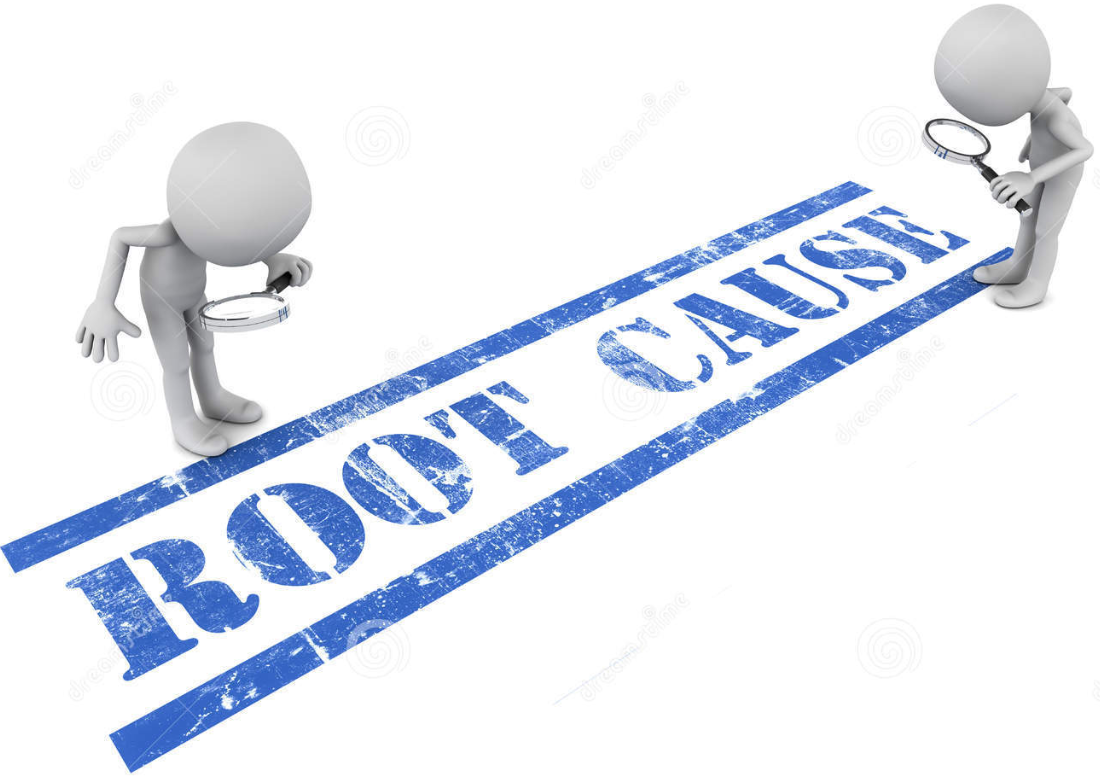 38
RQ2: Fix strategy
The fixes of WeBugs are highly related to their root causes
44.6%
39
RQ2: Fix strategy
Layout adaptation to anomalous screens
Step 2
Step 1
Set UI styles based on
safeArea
Safe area
Obtain the safeArea of the
target device by invoking
the API wx.getSystemInfo
40
RQ2: Fix strategy
Adding undefined / null check before use
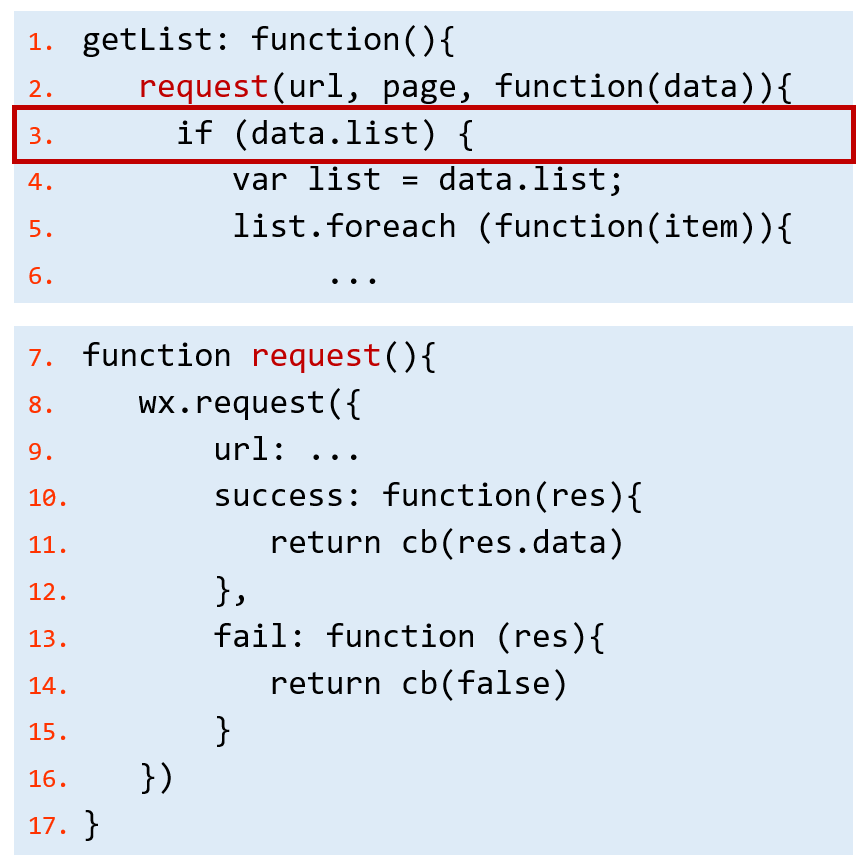 getList()
request()
wx.request
return cb
…
cb.list.foreach
cb.list
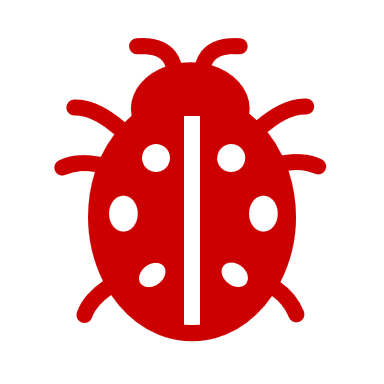 TypeError
41
Understanding and detecting WeBugs
First empirical study on WeBugs 
 RQ1: Root cause
 RQ2: Fix strategy

 Detecting WeBugs
 A static analysis tool, WeDetector
 Find 11 new bugs in 25 popular WeChat Mini-Programs
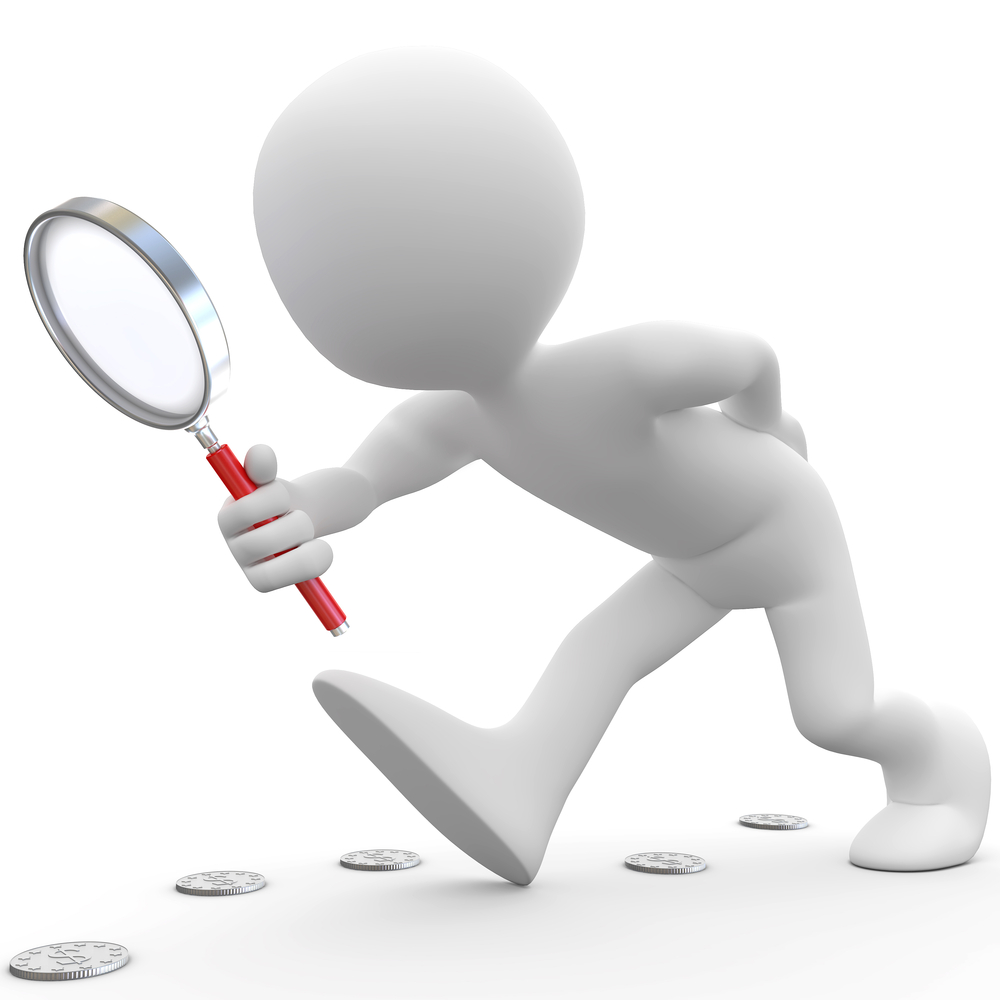 42
WeBug detection
Bug patterns
 Pattern 1. Incorrect invocations of platform-dependent APIs
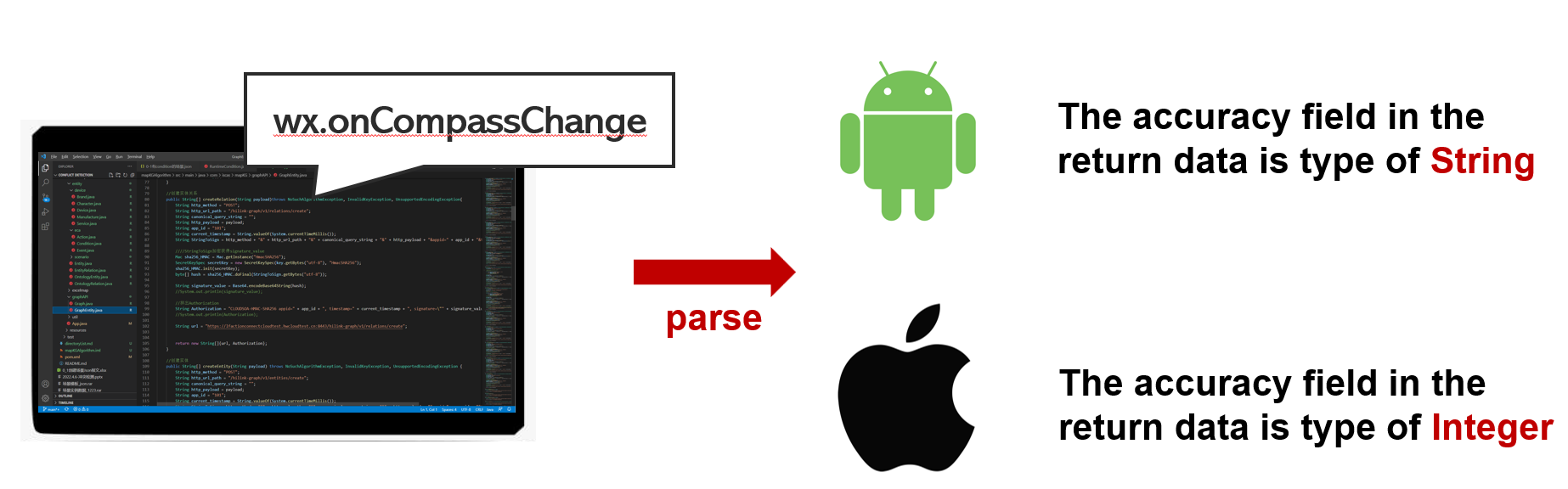 43
WeBug detection
Bug patterns
 Pattern 1. Incorrect invocations of platform-dependent APIs
 Pattern 2. Incomplete layout adaptation to anomalous screens
 Pattern 3. Improper handling of return data when invoking asynchronous APIs
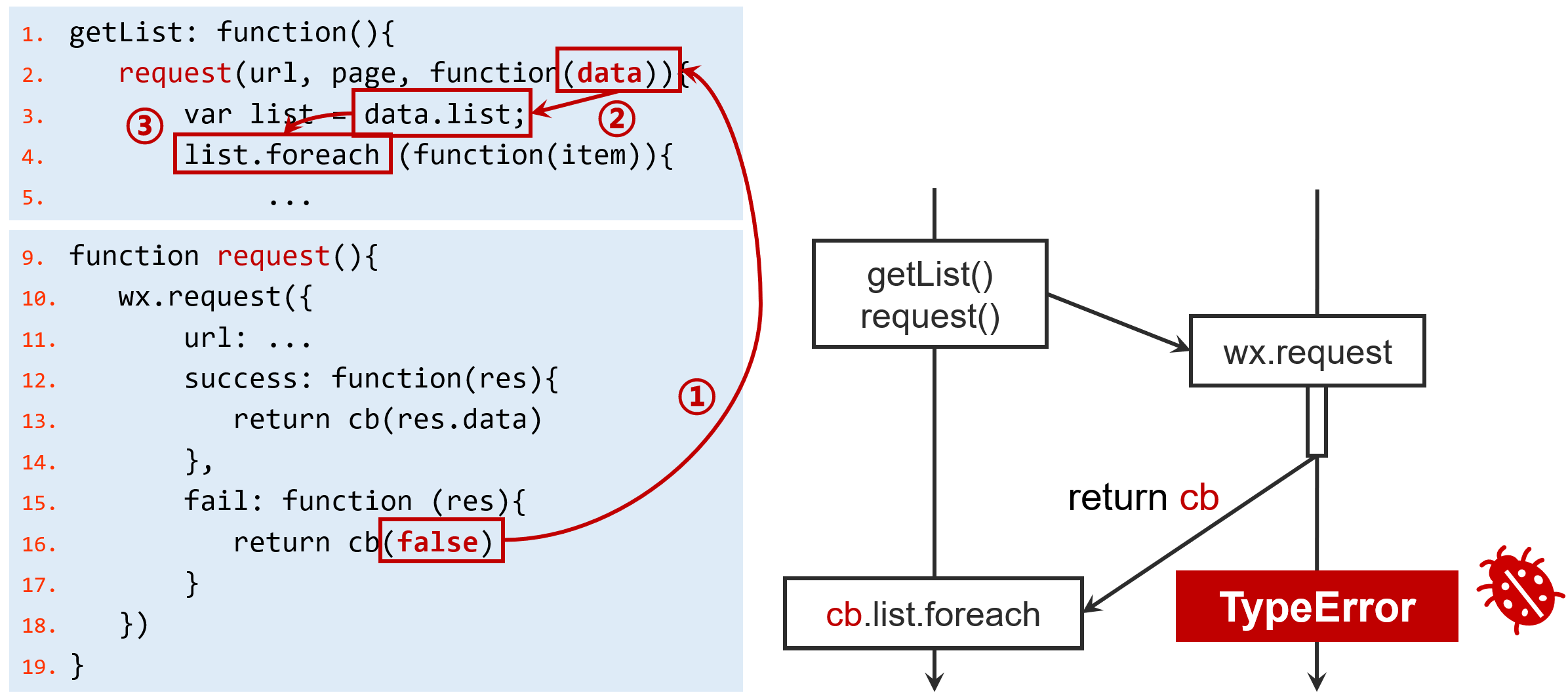 Safe area
44
WeDetector
Detect Pattern.1 and Pattern.2
 Check whether the developer considers the variety of target devices
Pattern 1. Incorrect invocations of platform-dependent APIs
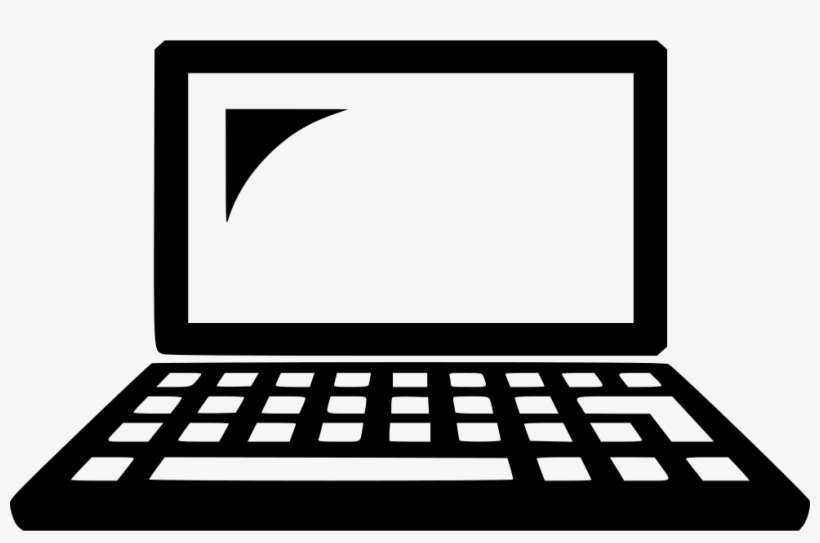 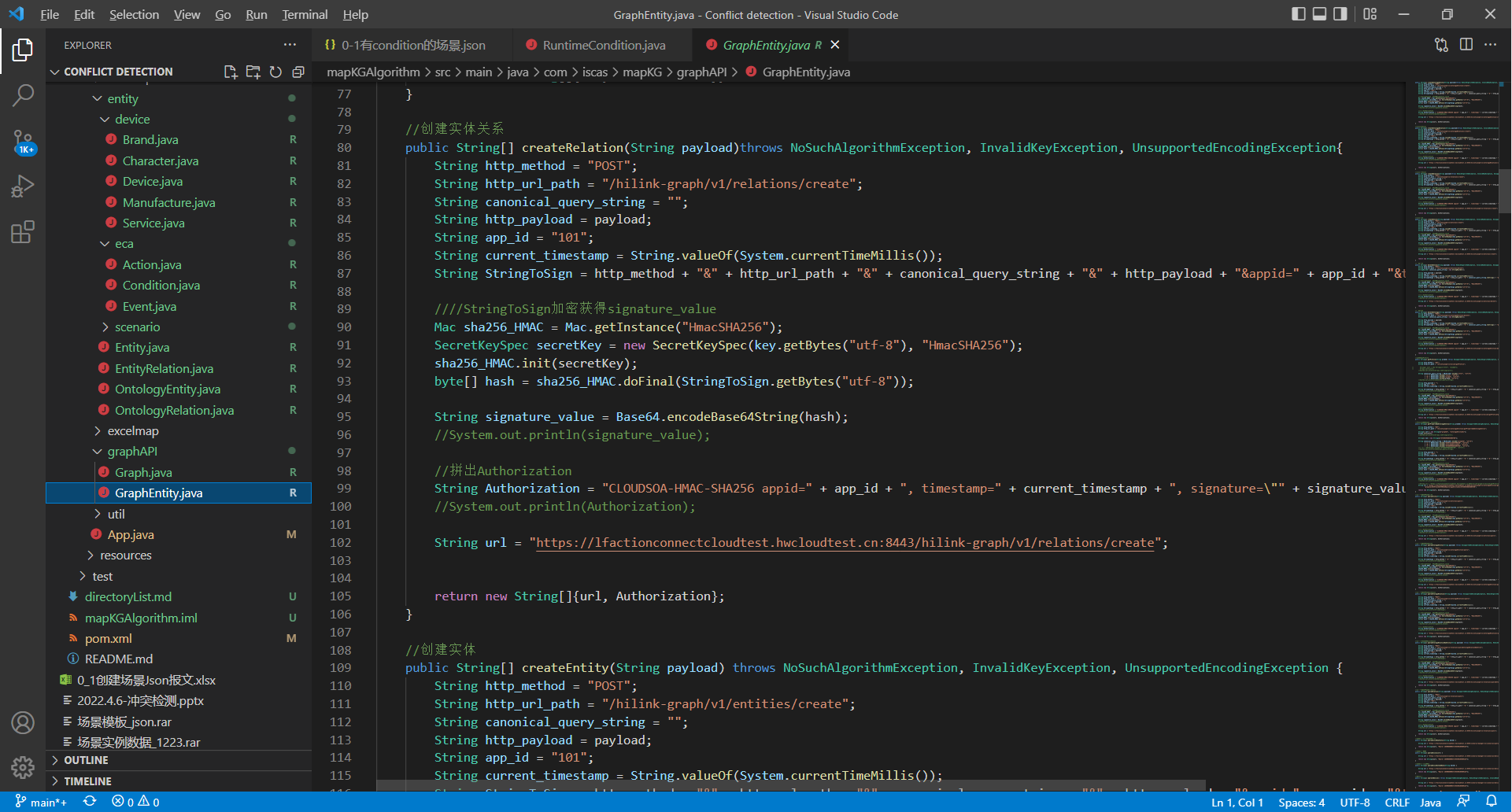 wx.onCompassChange
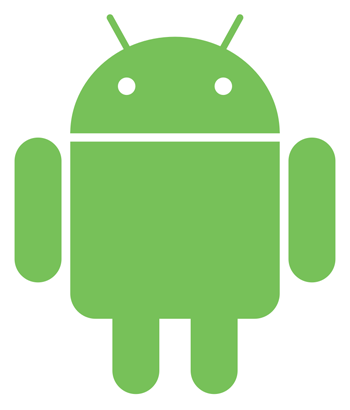 If Android: …
wx.getSystemInfo
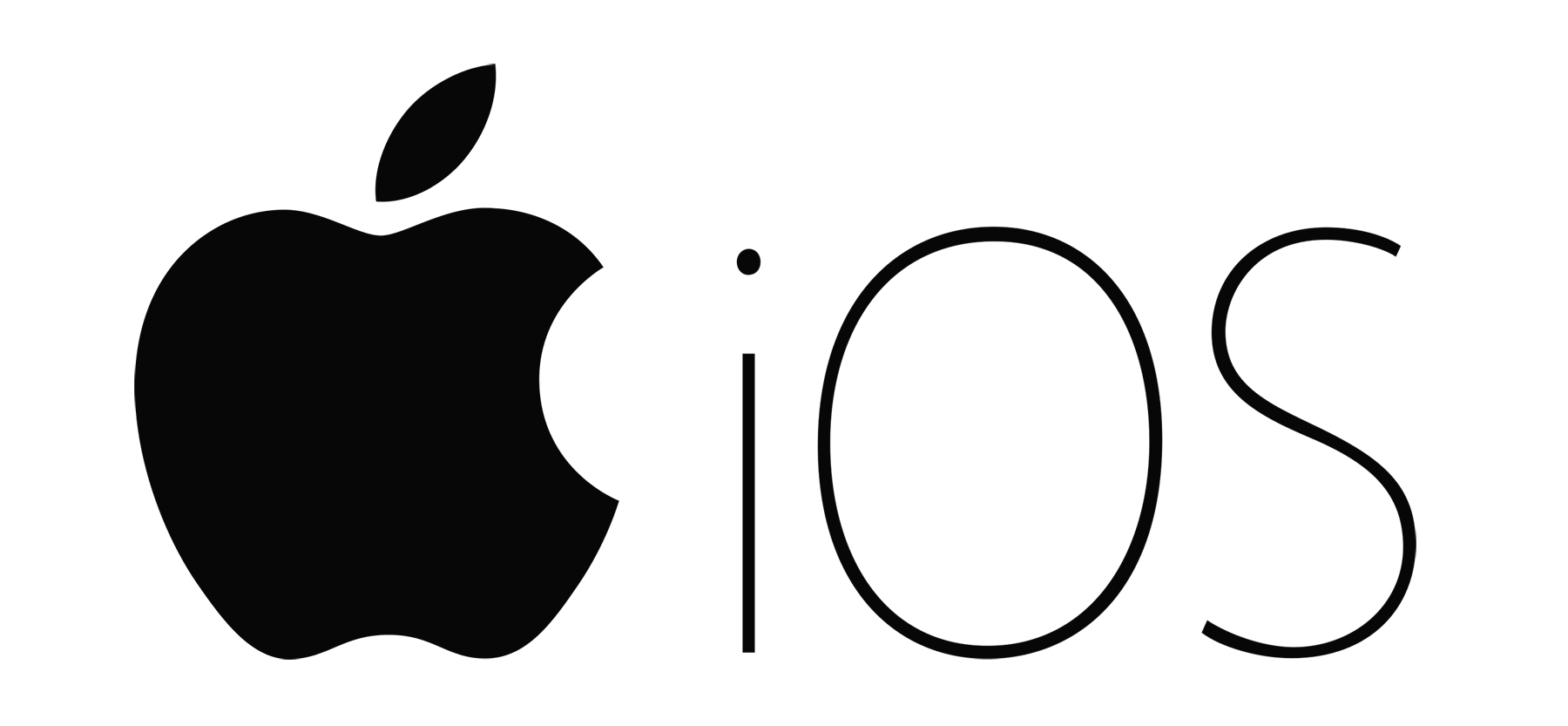 If iOS: …
45
WeDetector
Detect Pattern.1 and Pattern.2
 Check whether the developer consider the variety of target devices
Pattern 1. Incorrect invocations of platform-dependent APIs
Pattern 2. Incomplete layout adaptation to anomalous screens
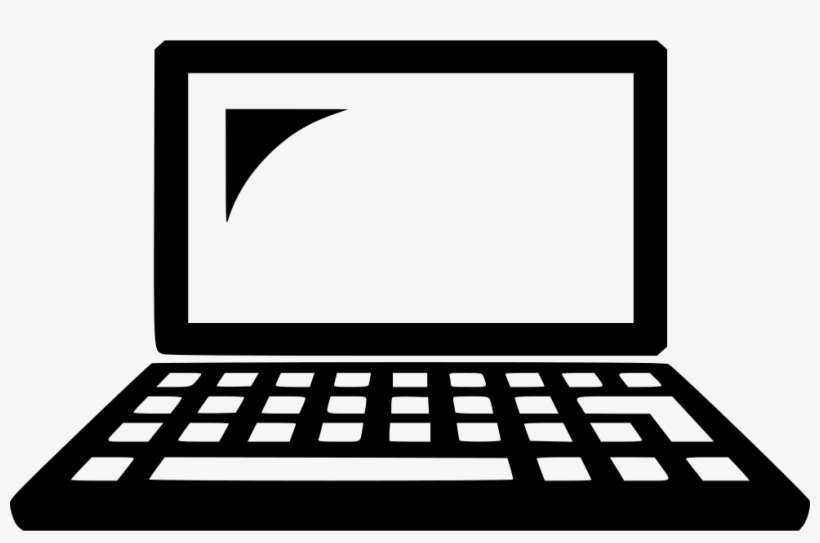 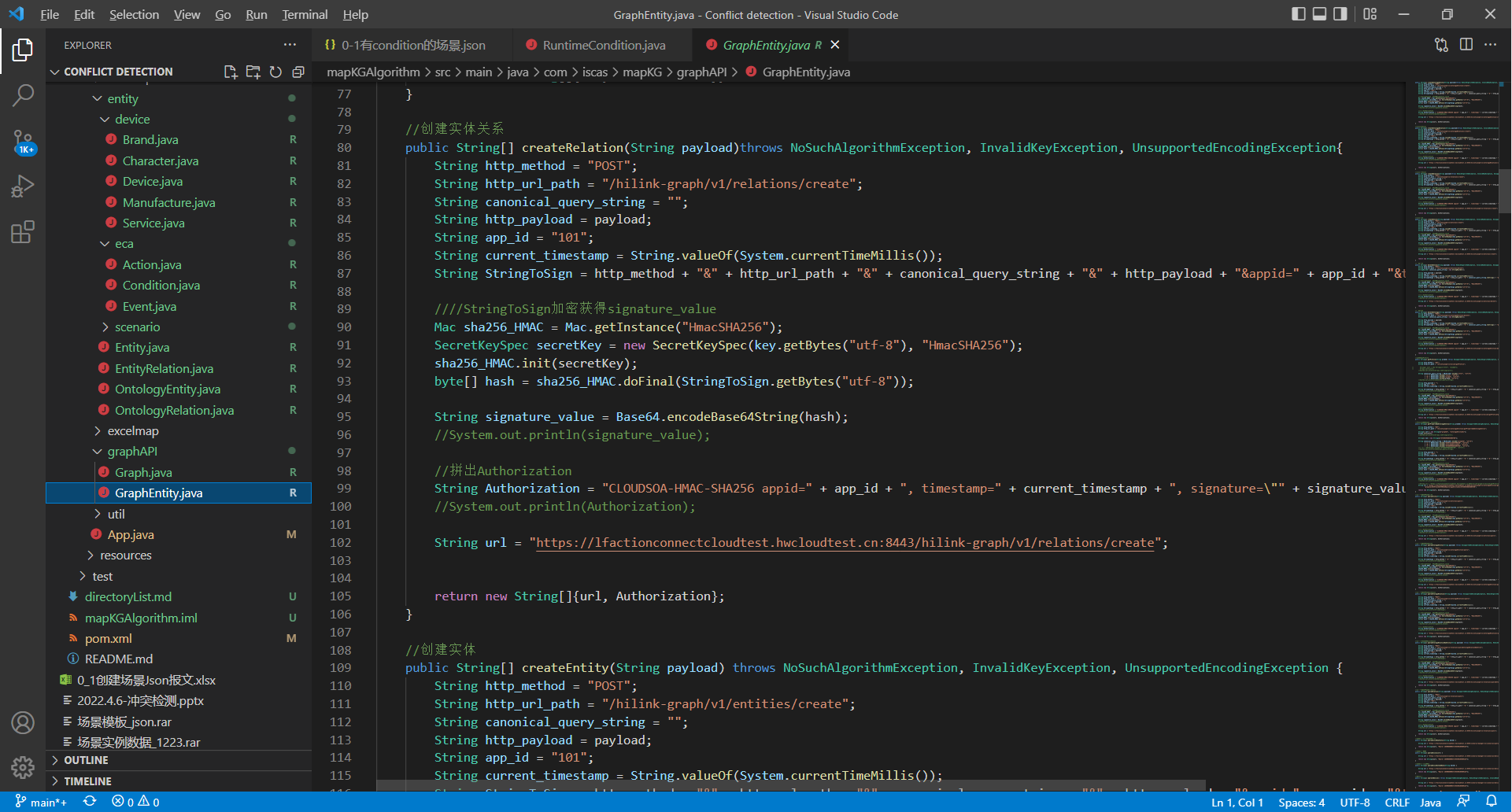 Width: 90%
Height: 90%
Safe area
Width: 0.9*safeArea
Height: 0.9*safeArea
getSafeArea
46
WeDetector
Detect Pattern.3
 Check whether the return data is legally used
Pattern 3. Improper handling of return data in invoking asynchronous APIs
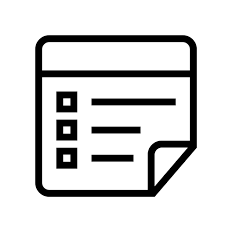 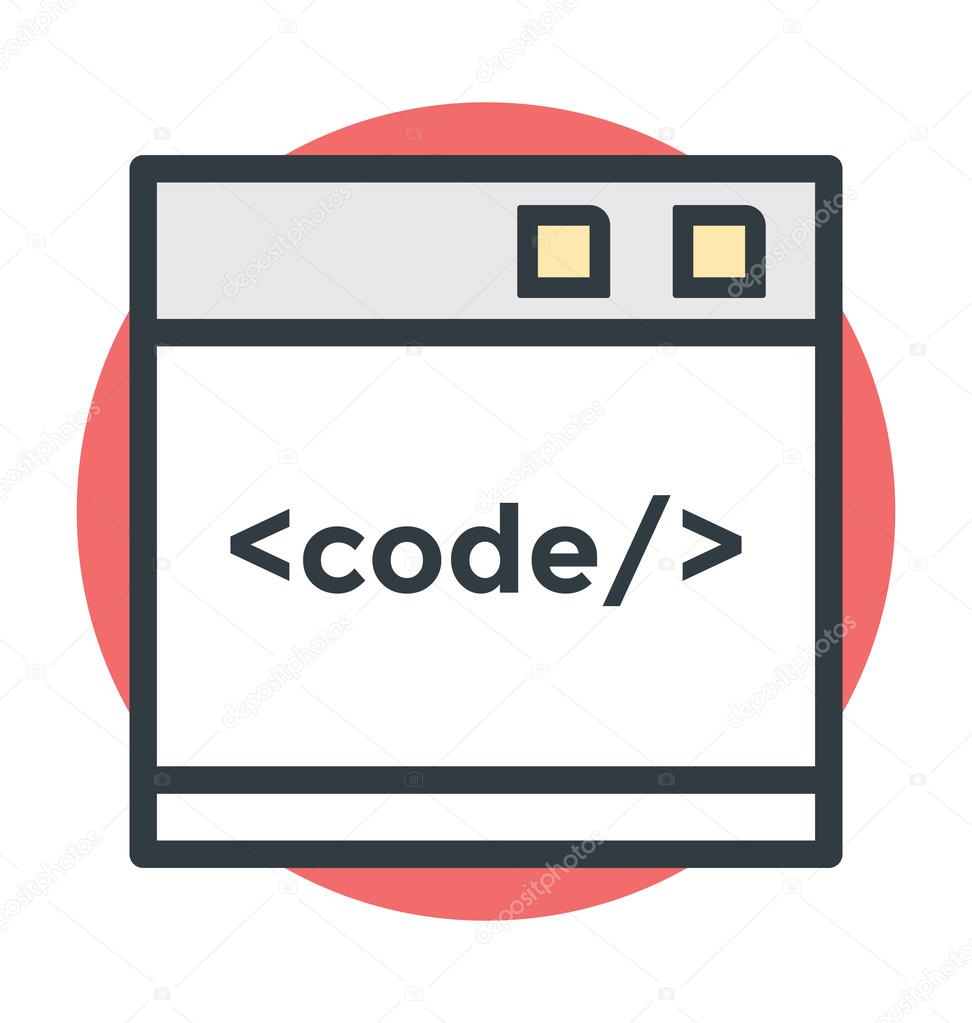 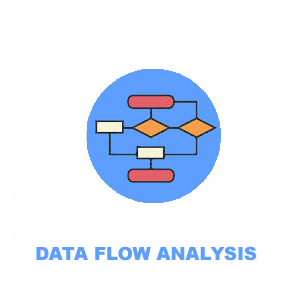 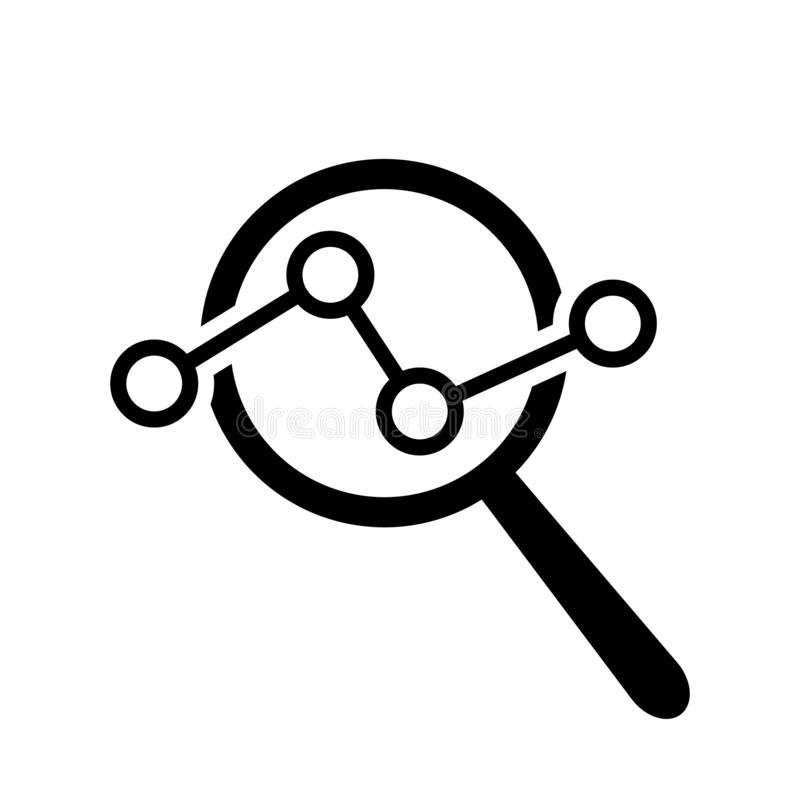 source code
usage analysis
AST
locating callback data
47
Evaluation
RQ: Can WeDetector detect new WeBugs in real-world Mini-Programs?
 Experimental subjects 
 25 WeChat Mini-Programs
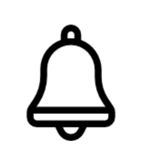 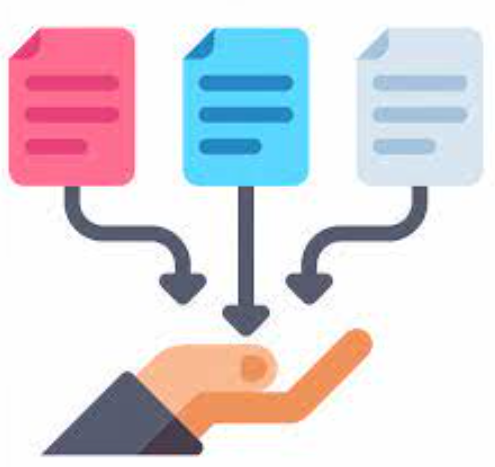 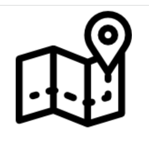 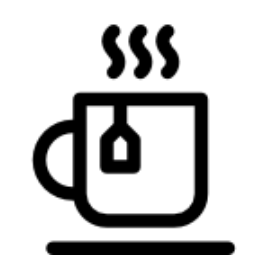 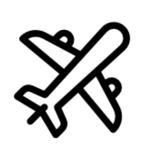 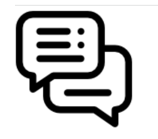 13 latest versions of Mini-Programs
from our WeBug study
12 popular Mini-Programs
 covering different domains
48
Evaluation result
WeDetector detects 11 true WeBugs, and 7 of them have been confirmed
49
Evaluation result
WeDetector detects 11 true WeBugs, and 7 of them have been confirmed
False positive
50
Evaluation result
False positive
False positive
// style.wxss
.iphonex-bottom-holder {
  padding-bottom: env(safe-area-inset-bottom);
  padding-bottom: constant(safe-area-inset-bottom);
}
...
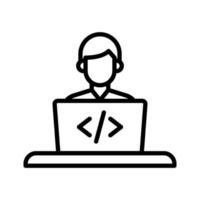 The developer defines the adaptation code in the wxss file
WeDetector detects WeBugs based on the analysis of JS code
51
Conclusion
First empirical study of WeChat Mini-Program bugs
 83 WeBugs from three sources
 Investigate their root causes and fix strategies

 A static analysis tool, WeDetector, to detect WeBugs
 Detect 11 new WeBugs in 25 Mini-Programs, and 7 of them have been confirmed
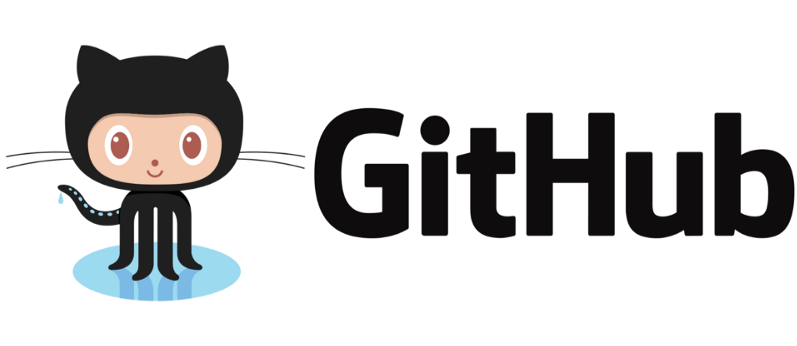 More details on GitHub
 https://github.com/tcse-iscas/WeBug
52